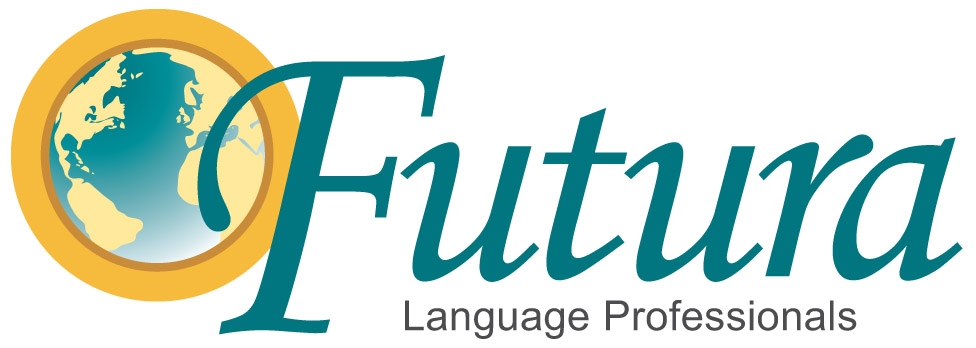 Presenta…

Middle School Prep

¡Preparación para la escuela secundaria!
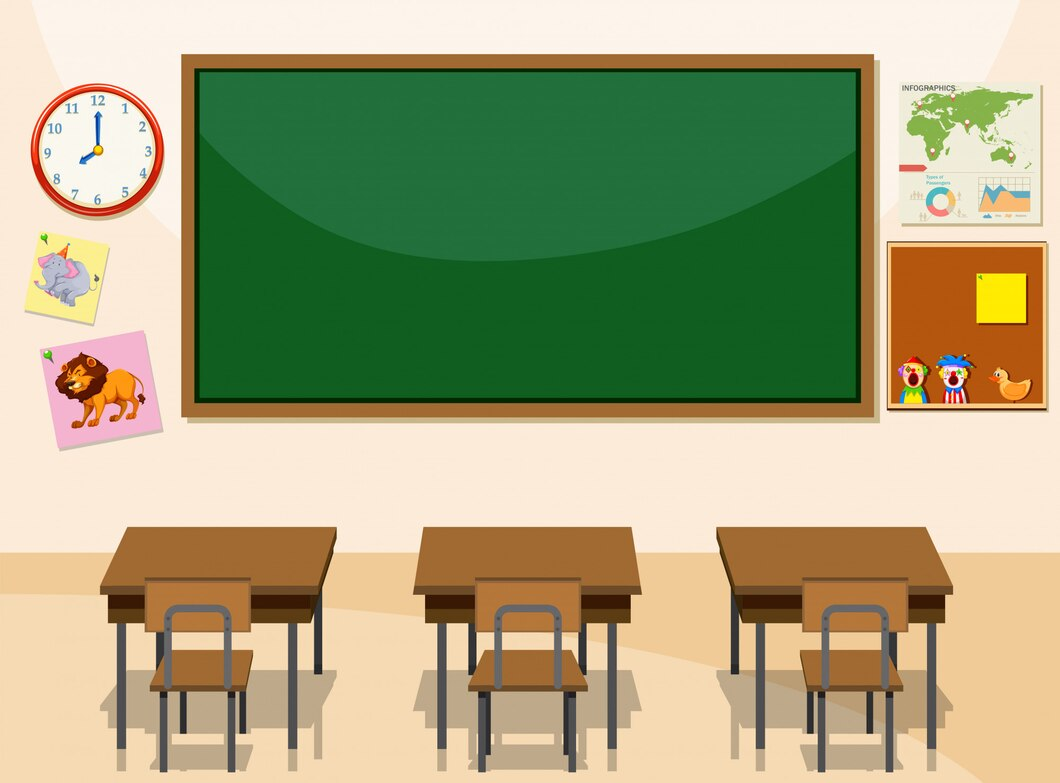 Centroamérica
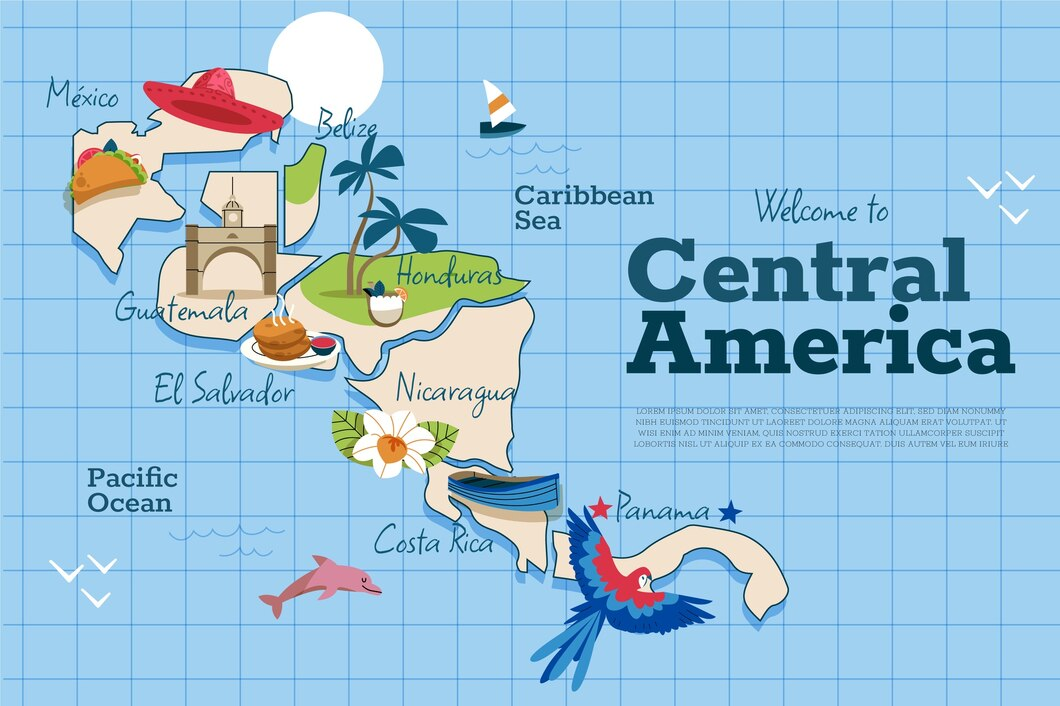 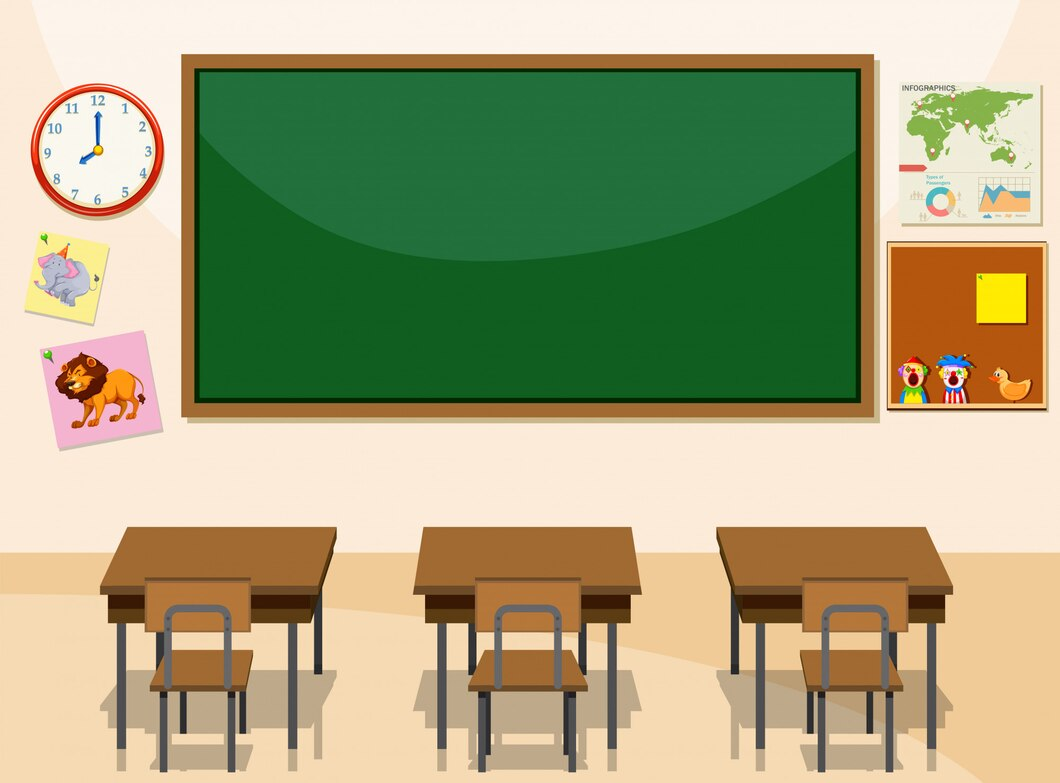 ¿Dónde está ___?
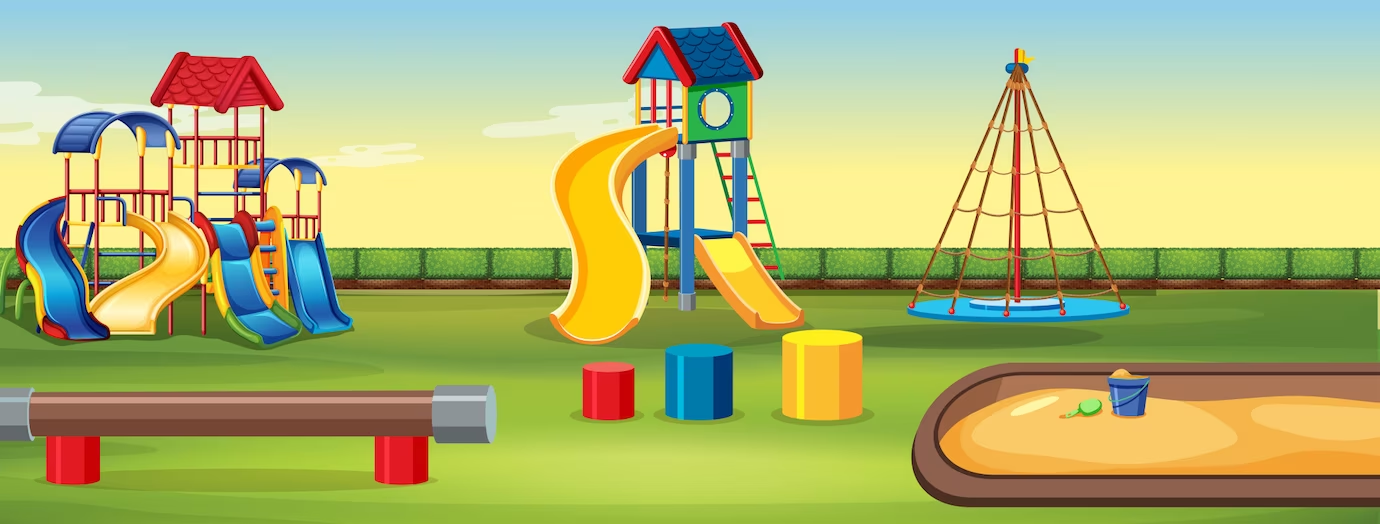 ¿Dónde está ___?
=
Where is ___?
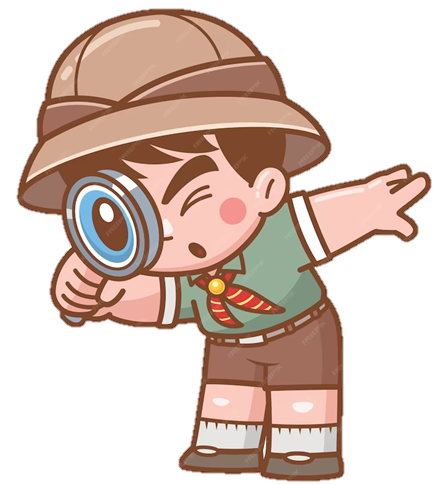 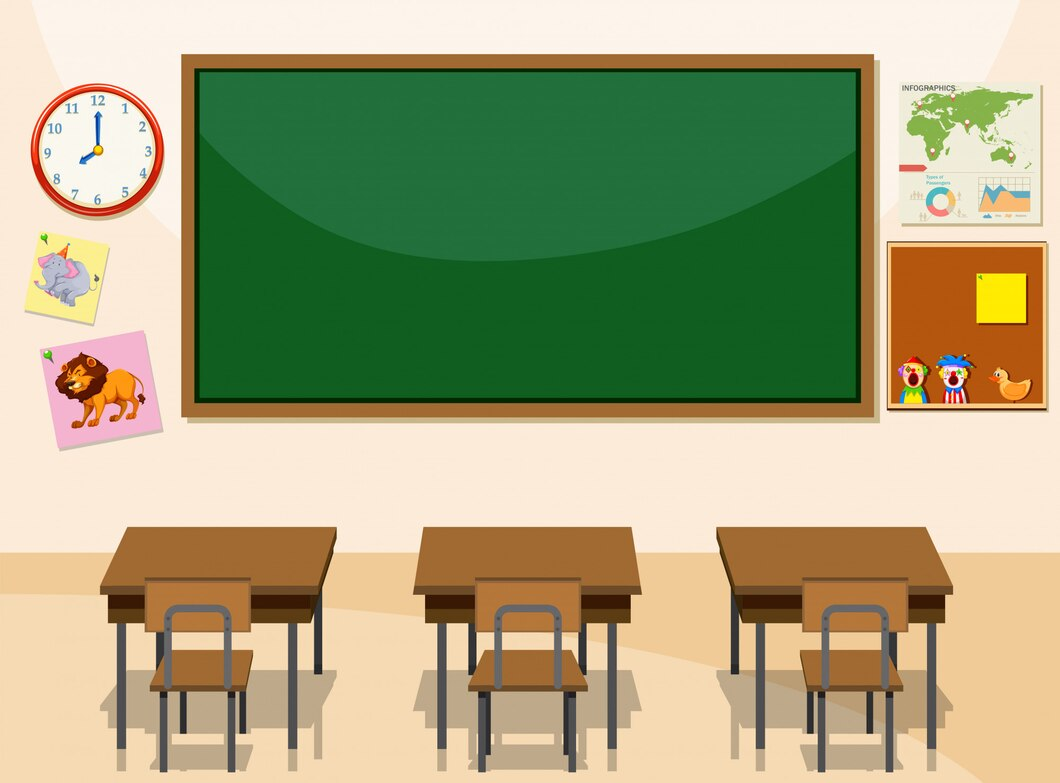 ¿De dónde eres (tú)?
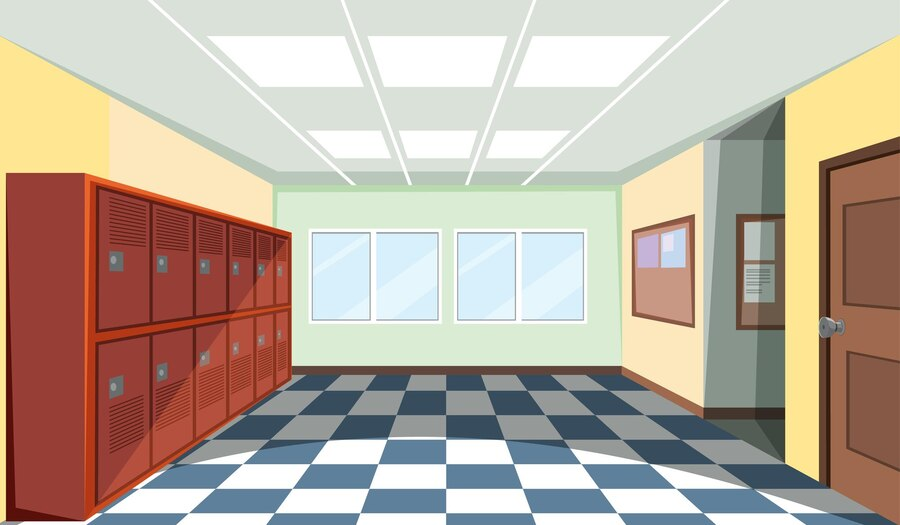 ¿De dónde eres tú?
= 
Where are you (inf) from?
¿De dónde eres tú?
Peru!
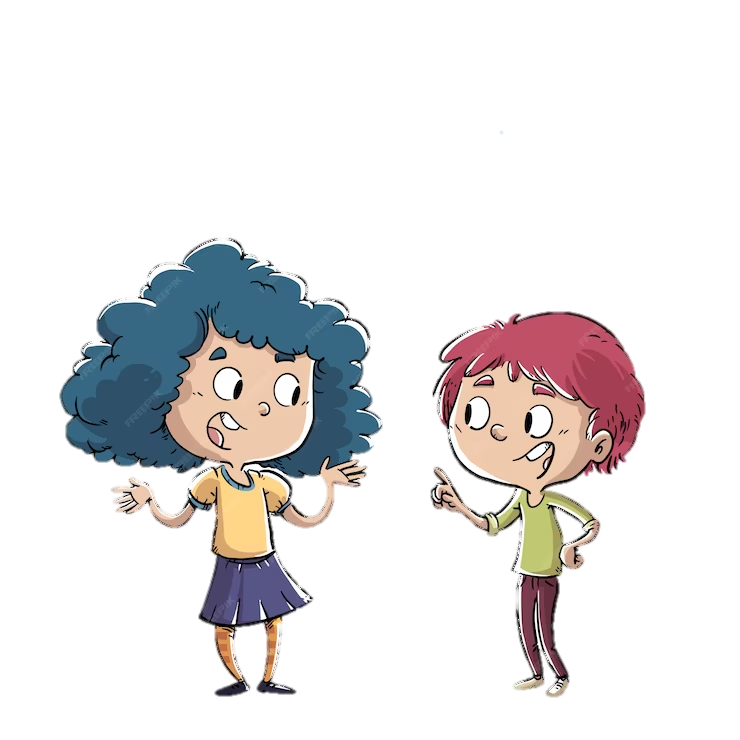 11/6/2023
Sample Footer Text
6
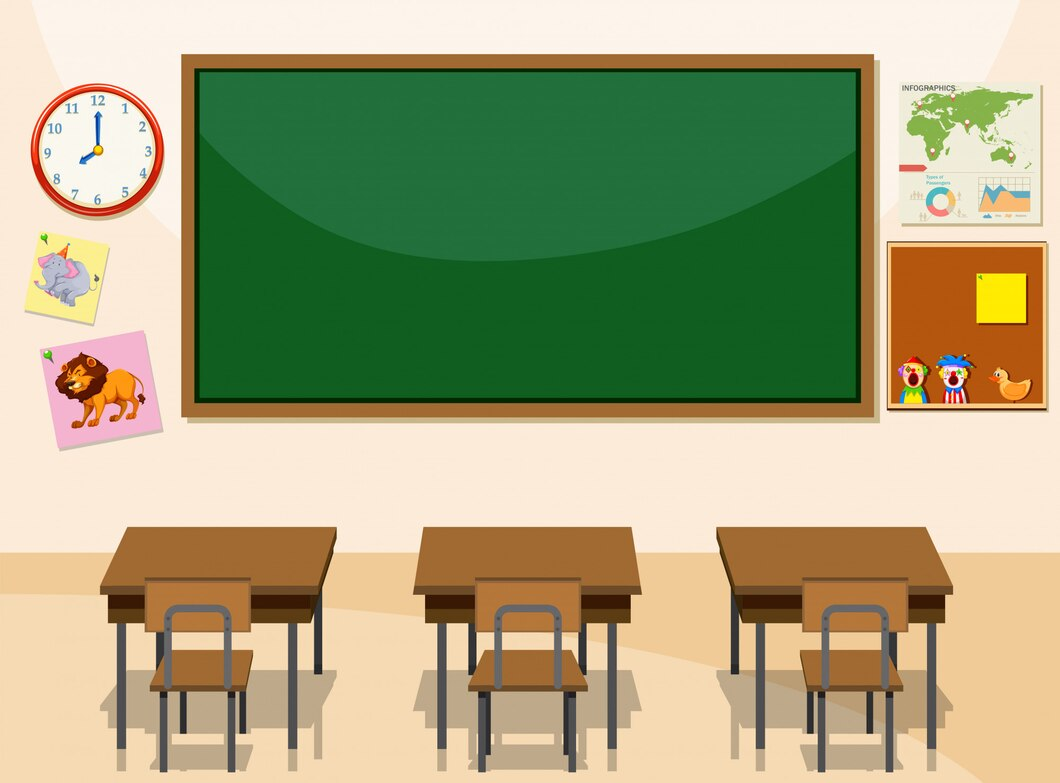 ¿De dónde es usted?
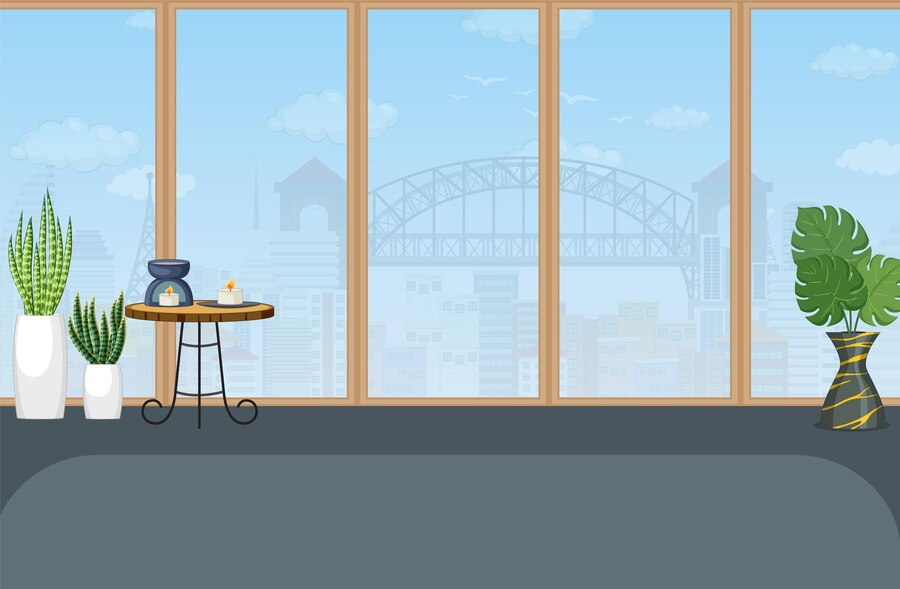 ¿De dónde es usted?
=
Where are you (f) from?
De El Salvador.
¿De dónde es usted?
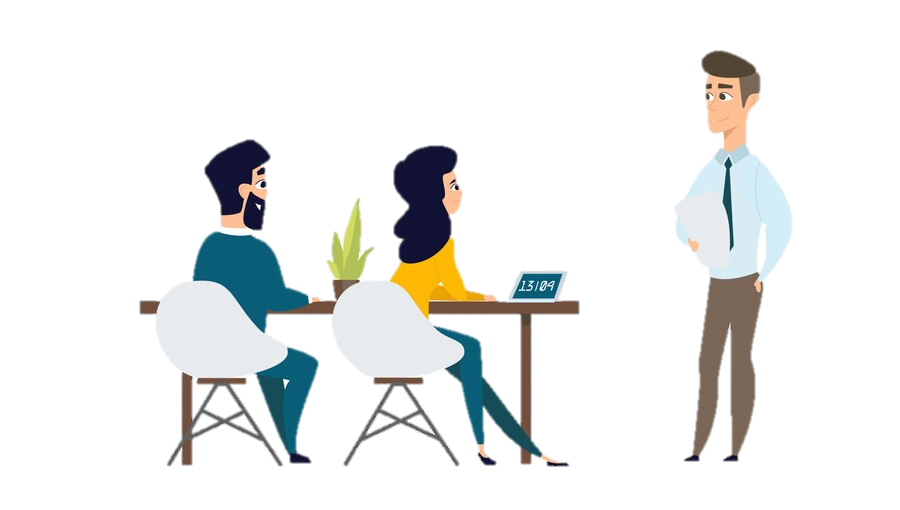 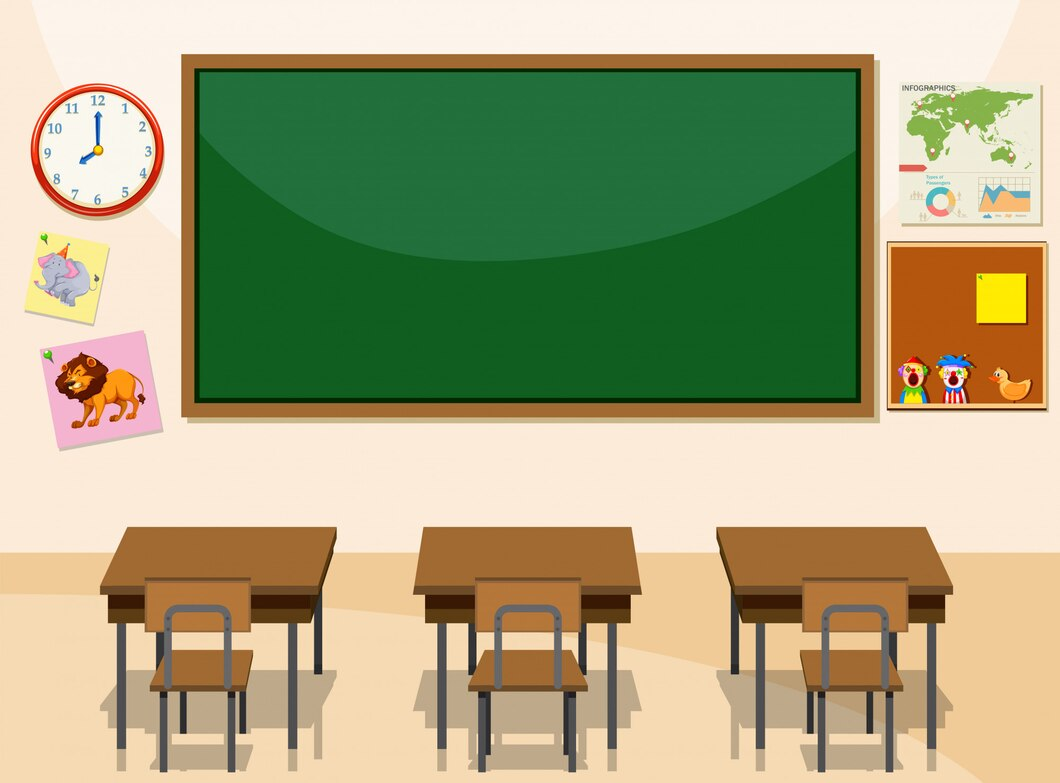 ¿De dónde es él/ella?
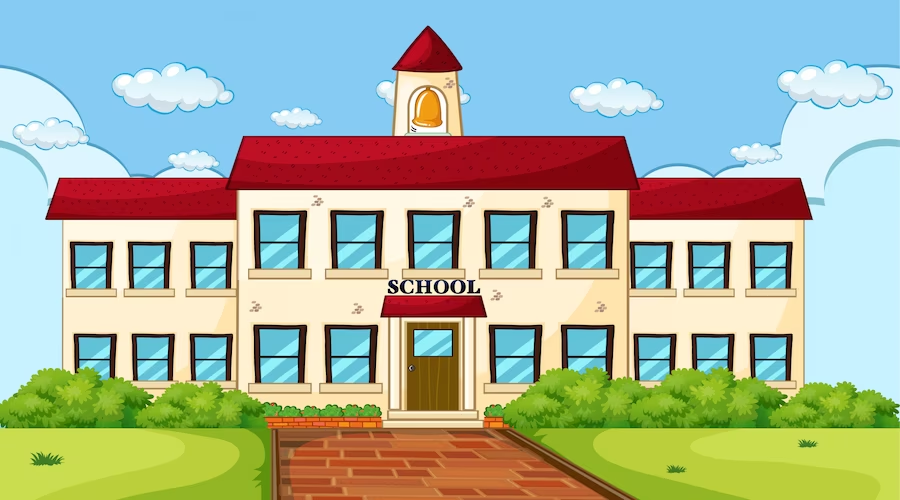 ¿De dónde es él/ella?
=
Where is he/she from?
¿De dónde es él/ella?
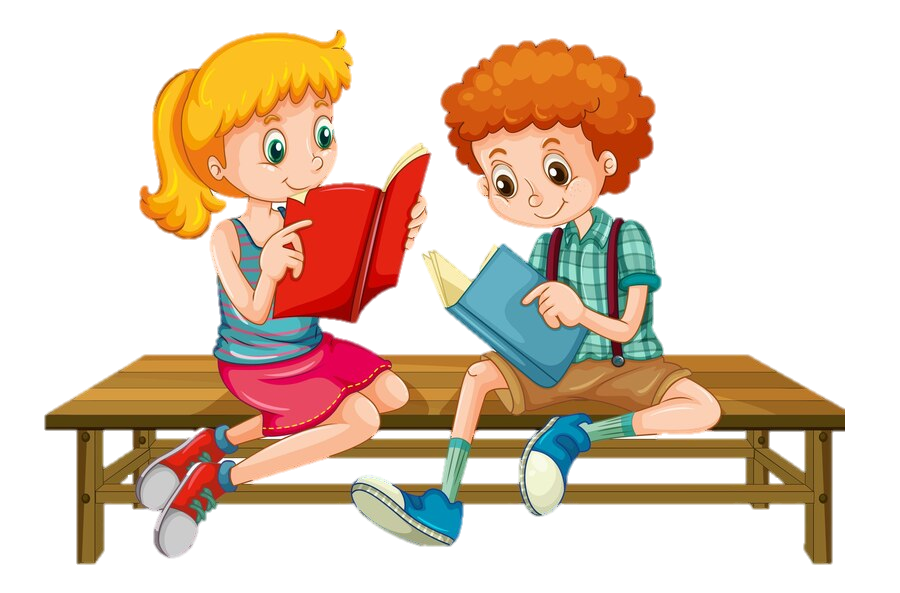 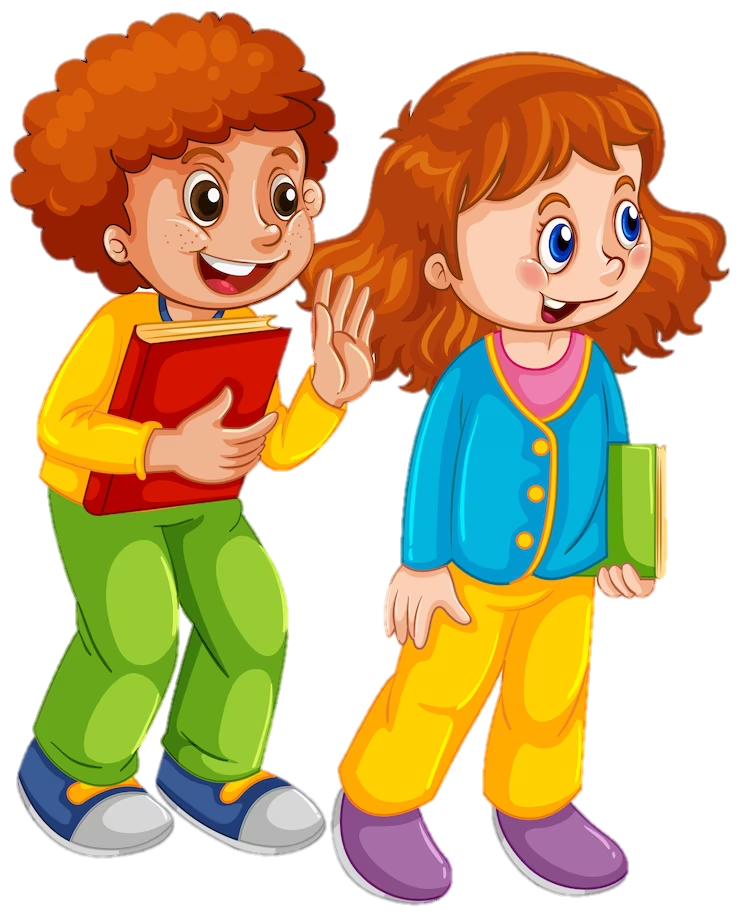 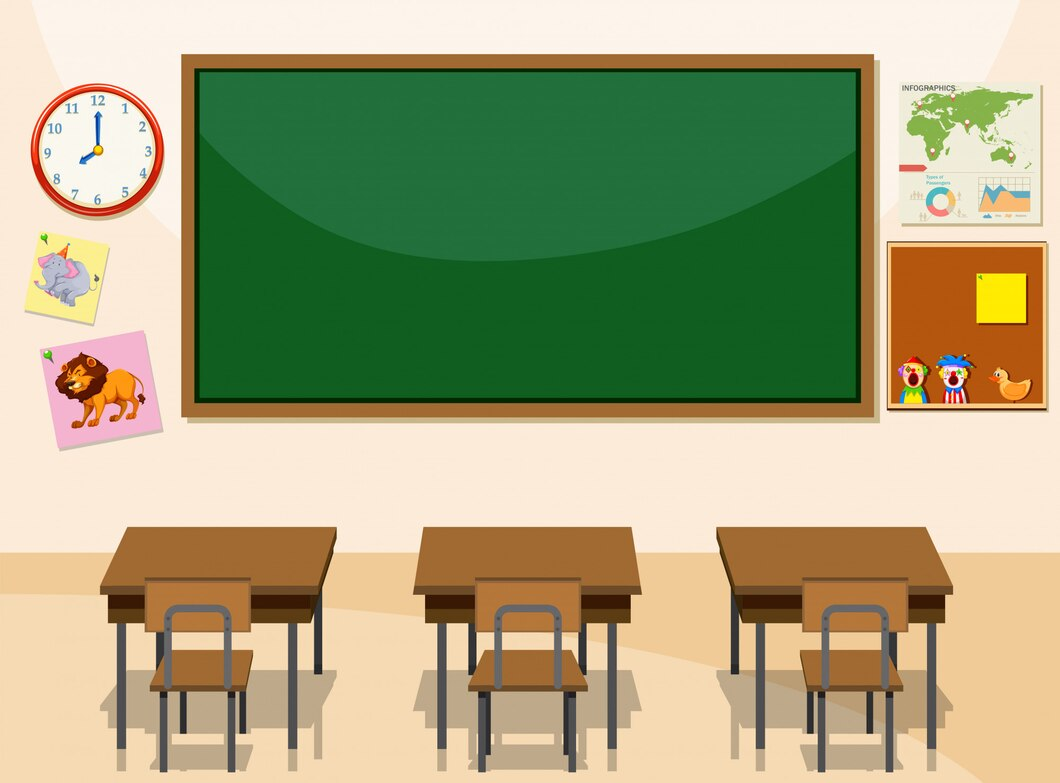 (Yo) soy de ___.
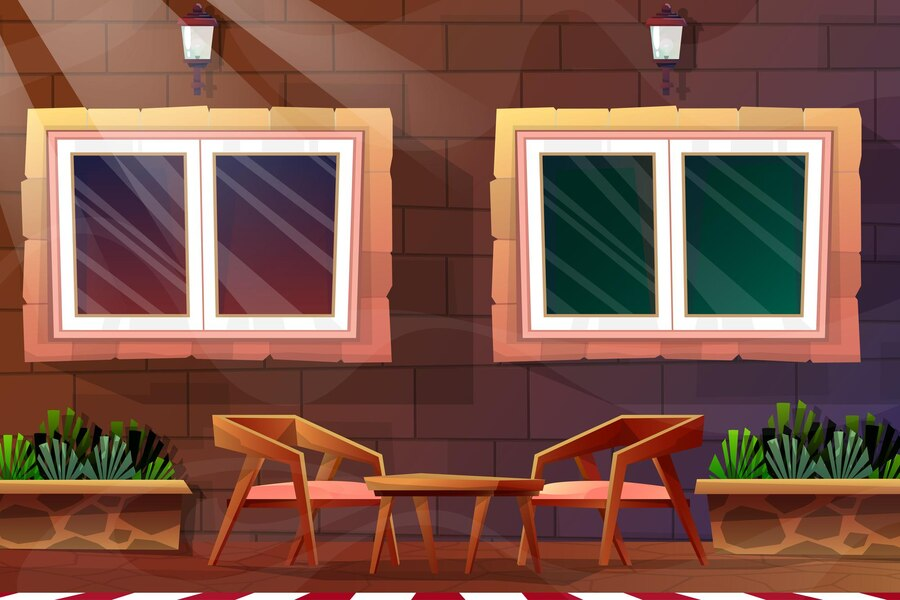 (Yo) soy de ___.
=
I am from ____.
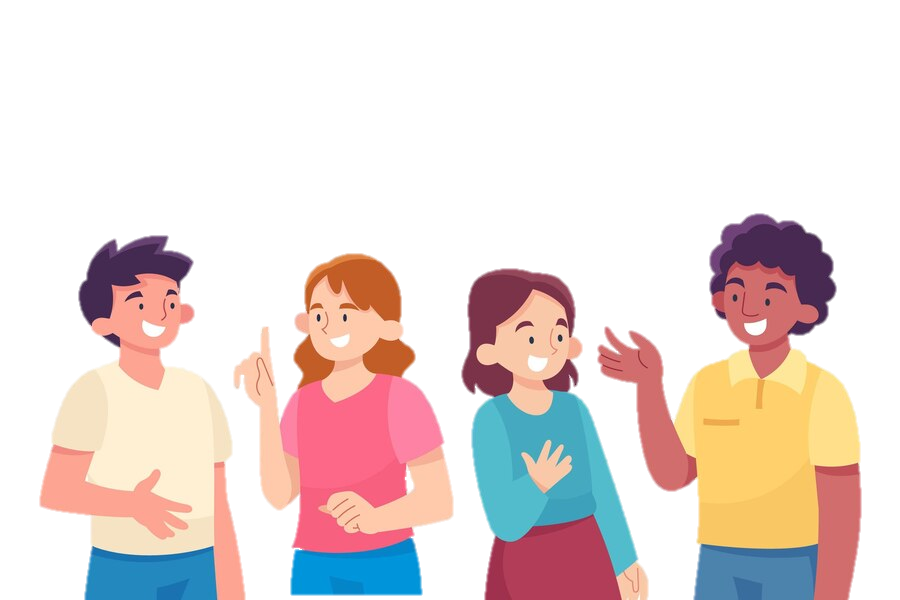 Yo soy de Honduras
Yo soy de Cuba
Yo soy de los Estados Unidos
Yo soy de Mexico
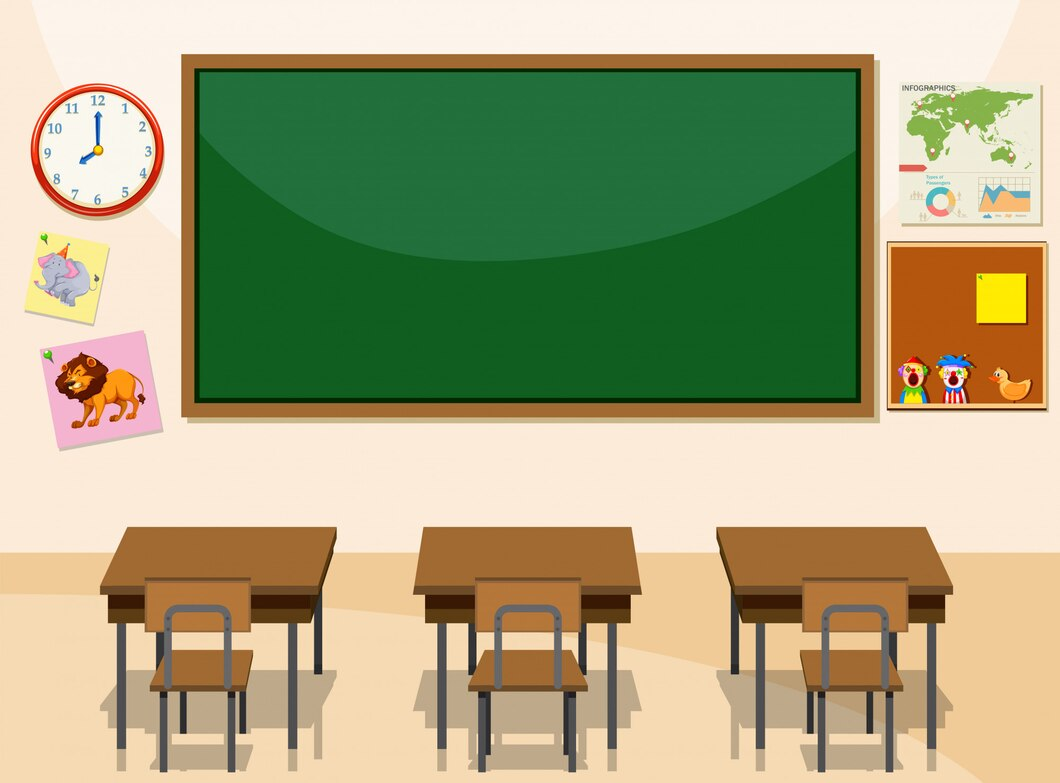 (Yo) soy ___.
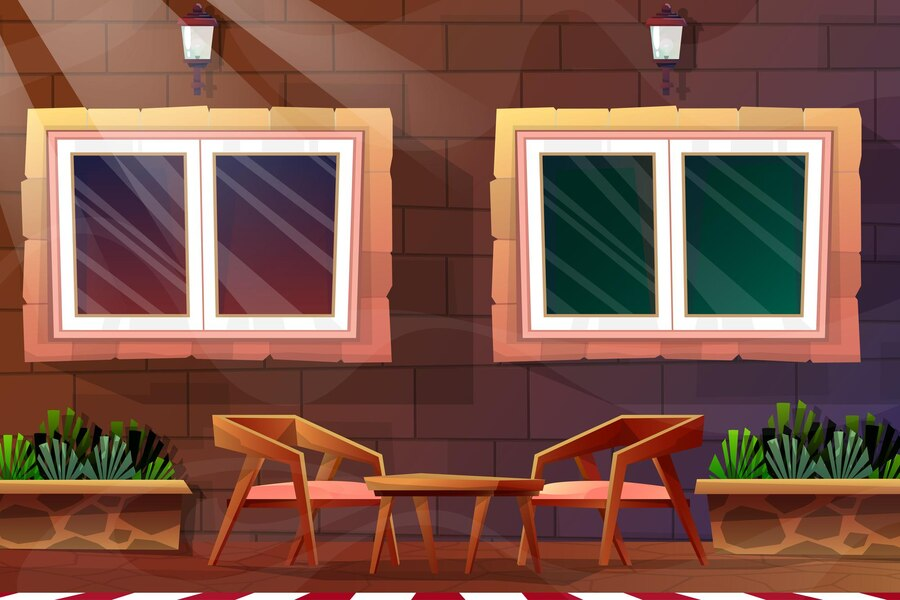 (Yo) soy ___.
=
I am (nationality).
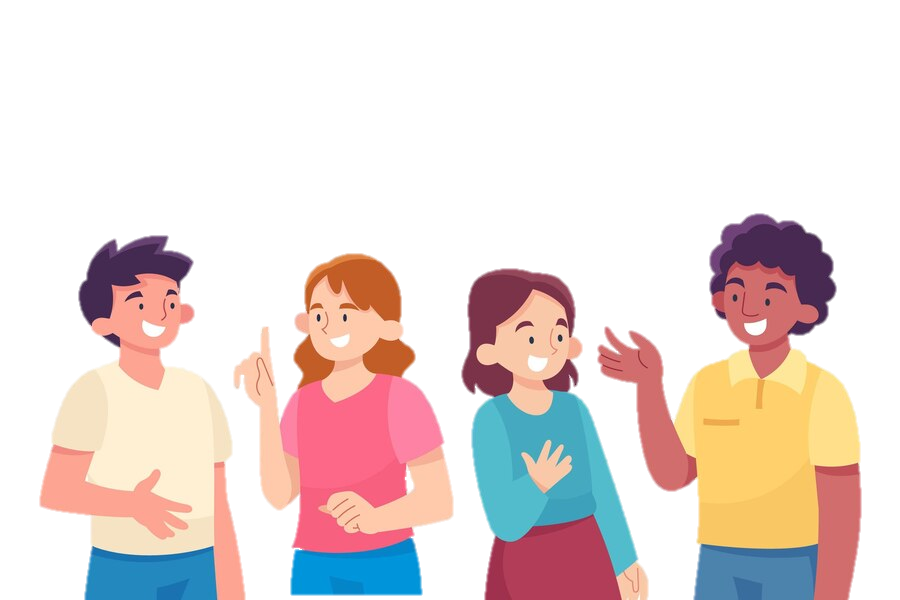 Yo soy  Hondureño
Yo soy Cubano
Yo soy Mexicana
Yo soy Americana
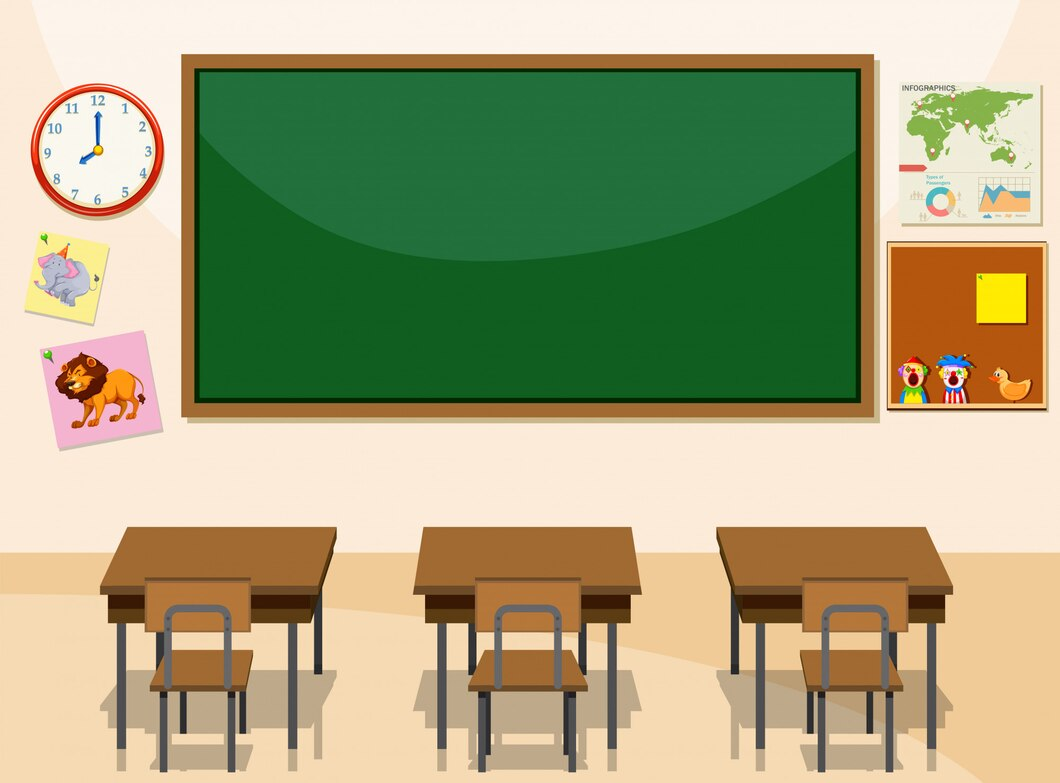 México
=
Mexico
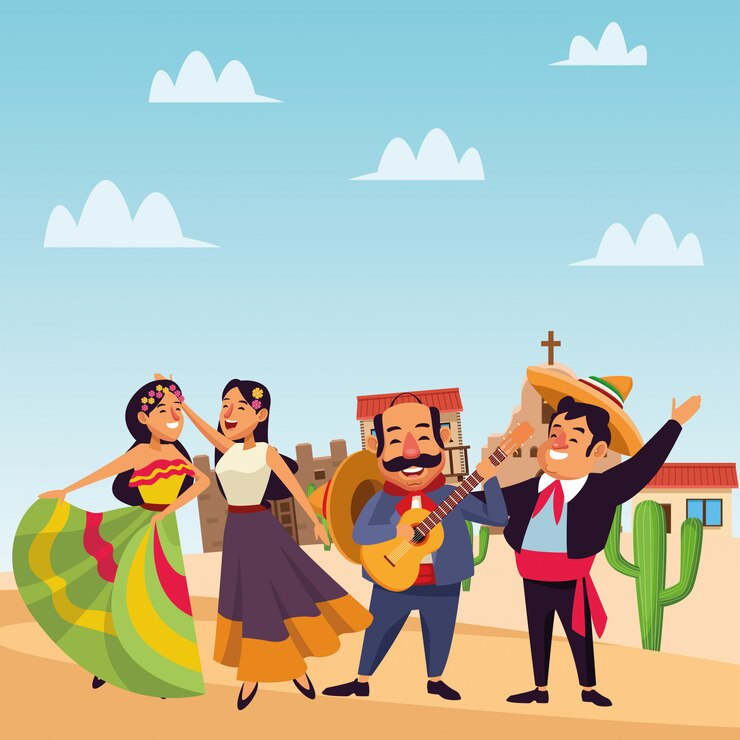 Mexicano/a = Mexican
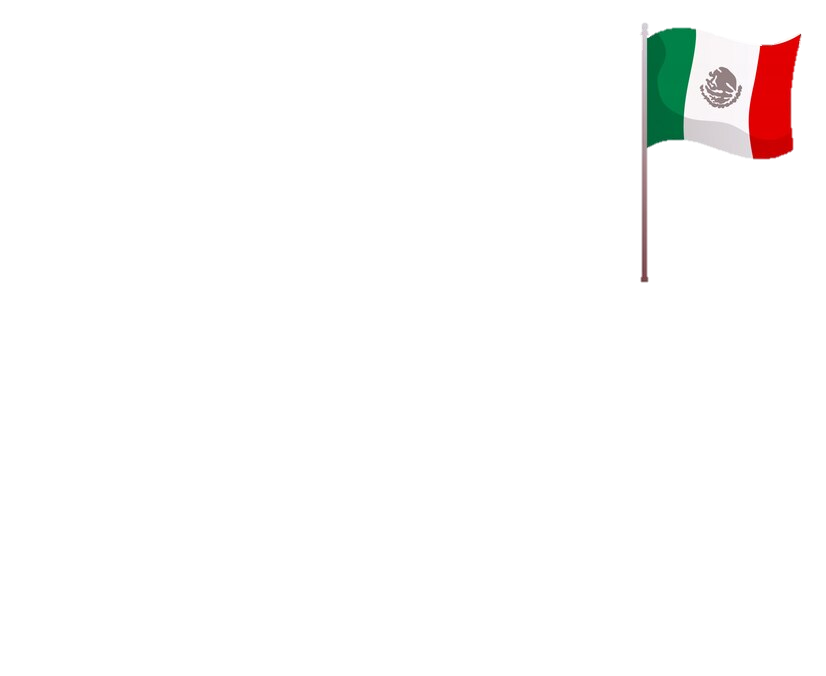 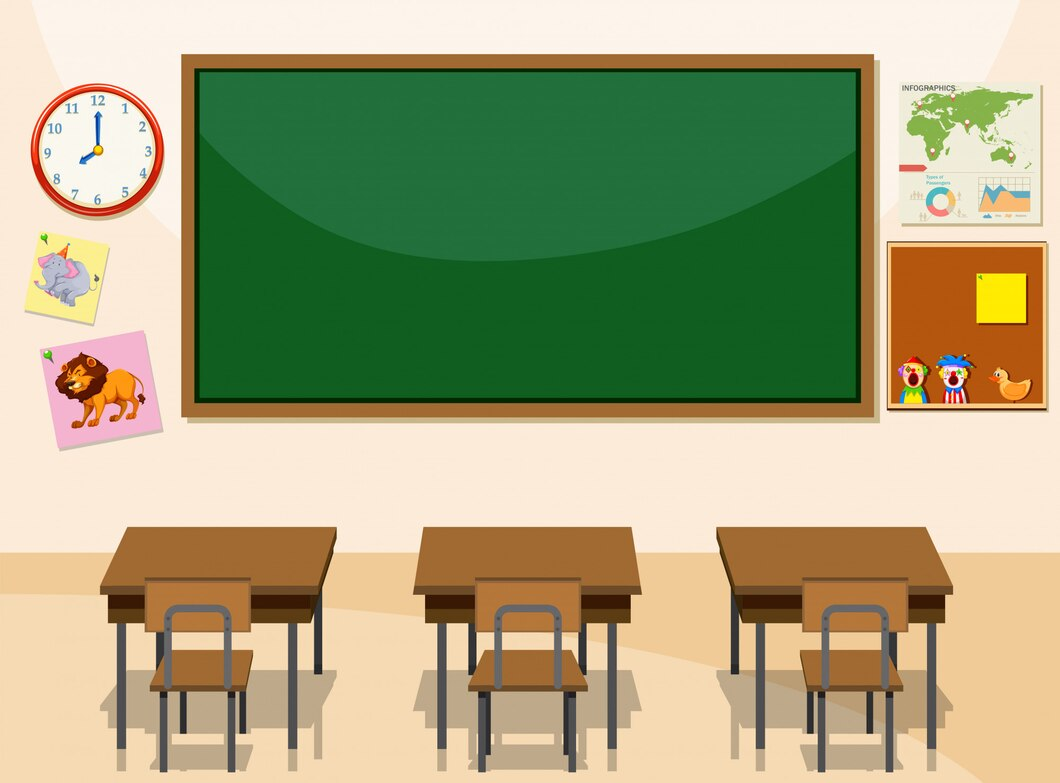 Panamá
=
Panama
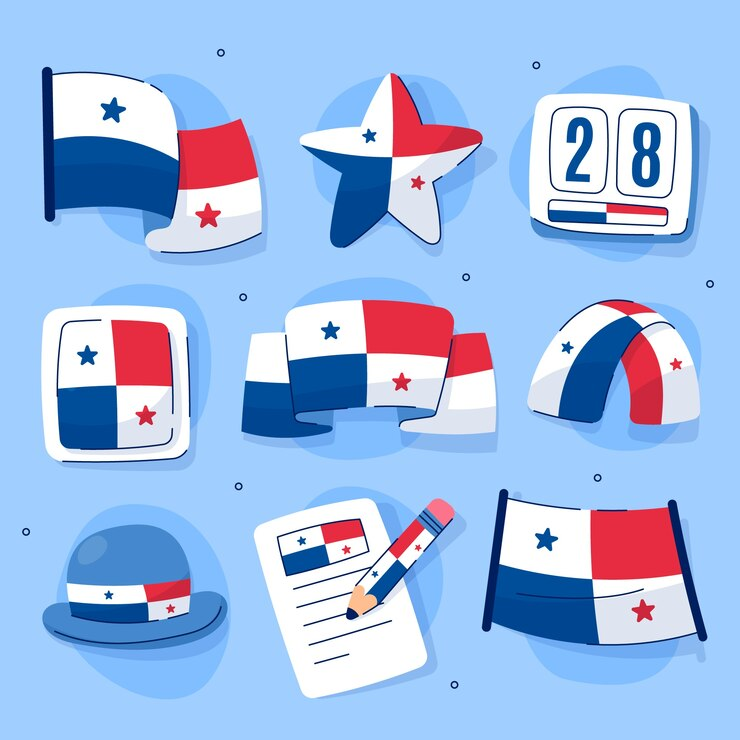 Panameño/a
=
Panamanian
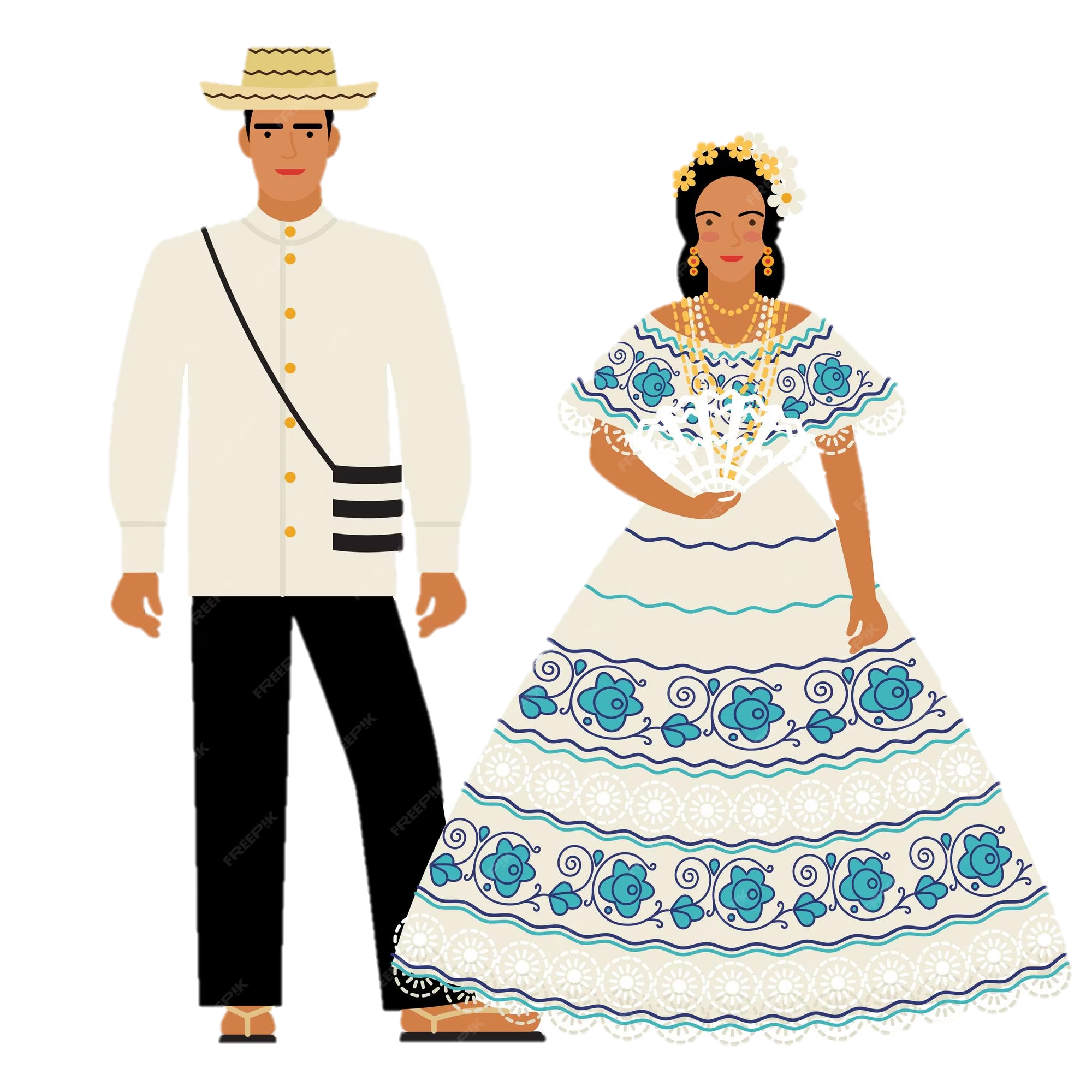 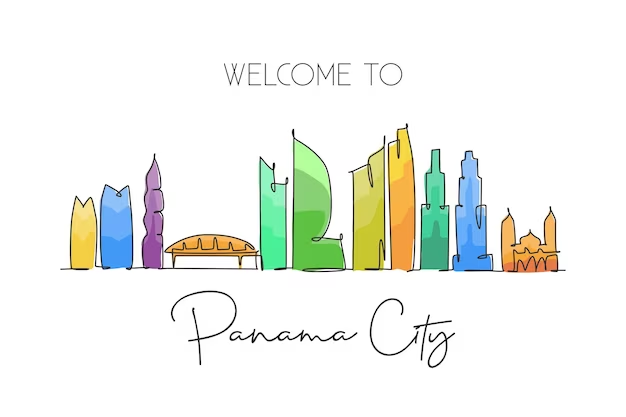 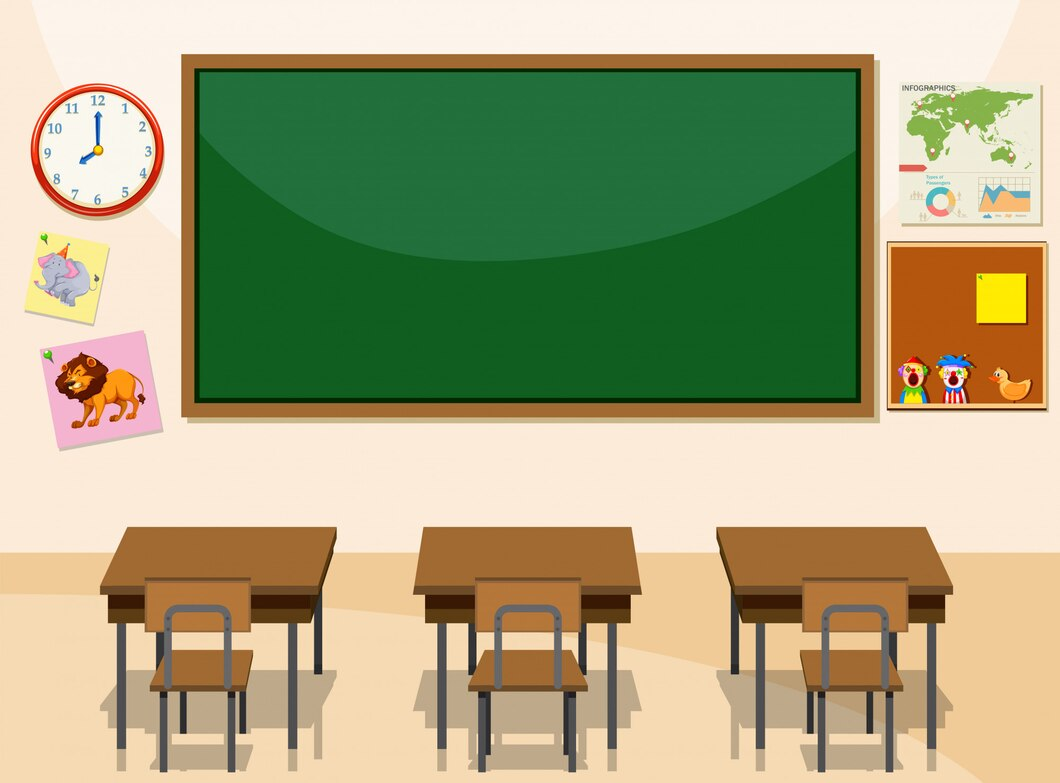 Honduras
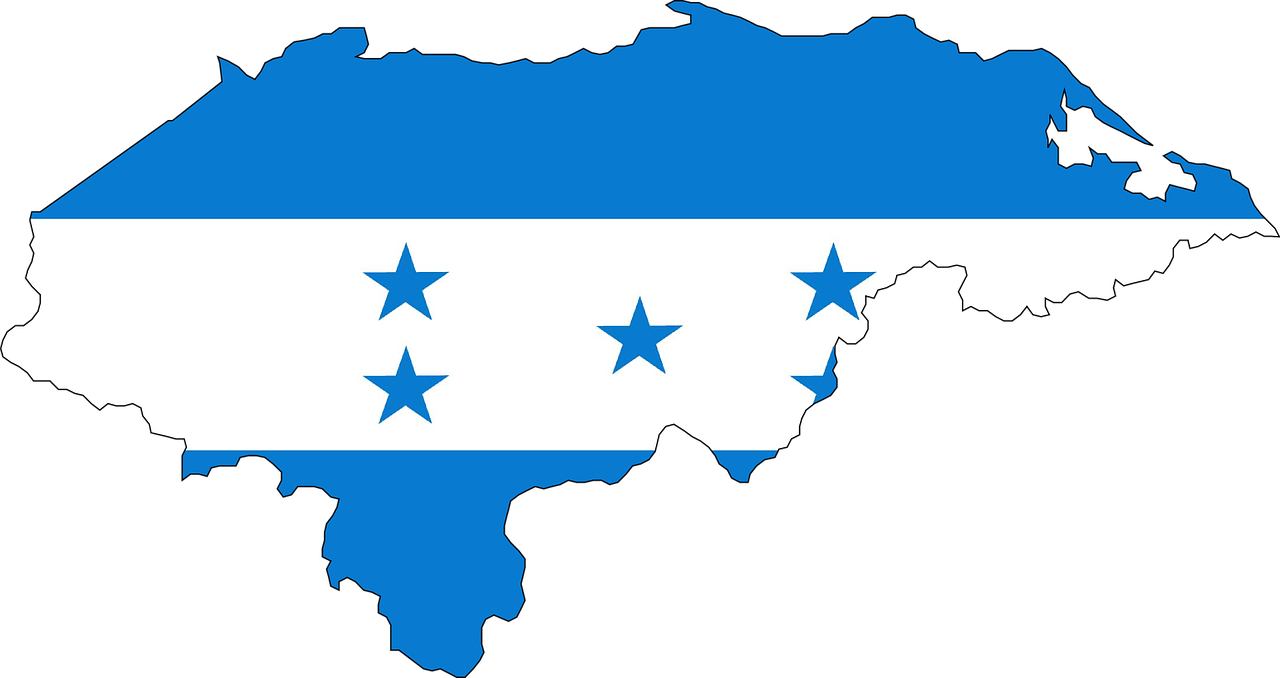 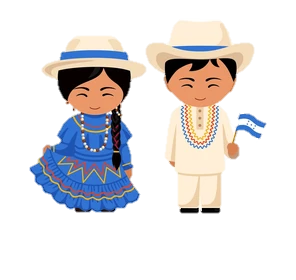 Hondureño/a = Honduran
11/6/2023
Sample Footer Text
20
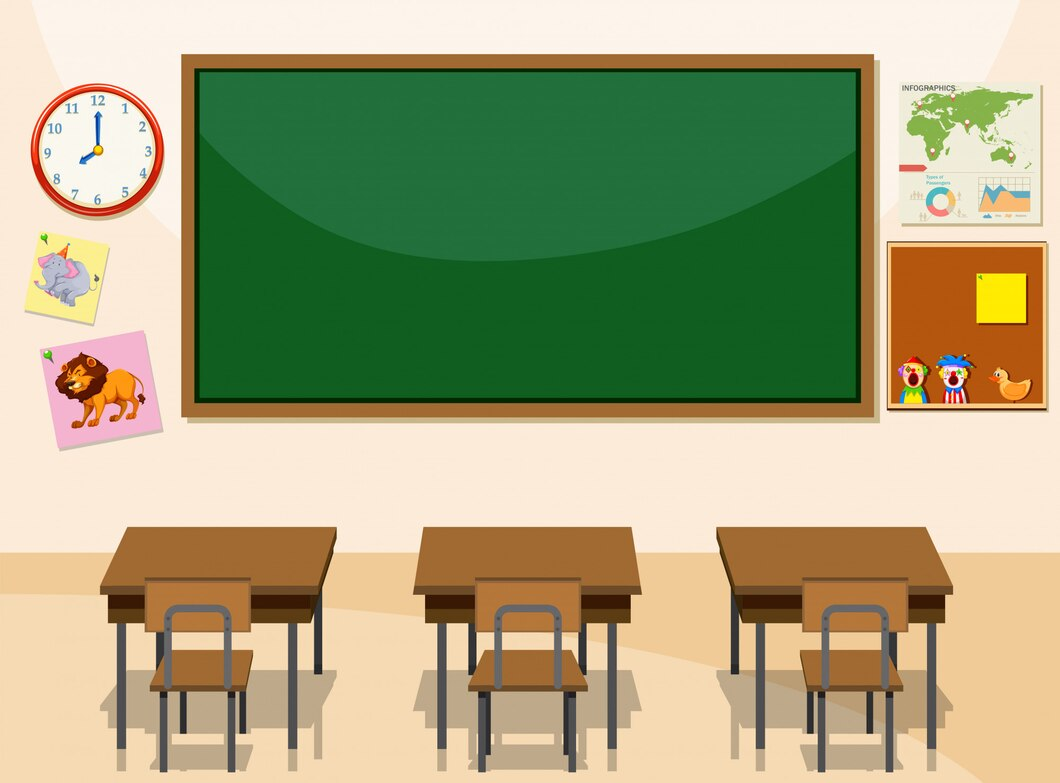 Belice
=
Belize
Beliceño/a
=
Belizean
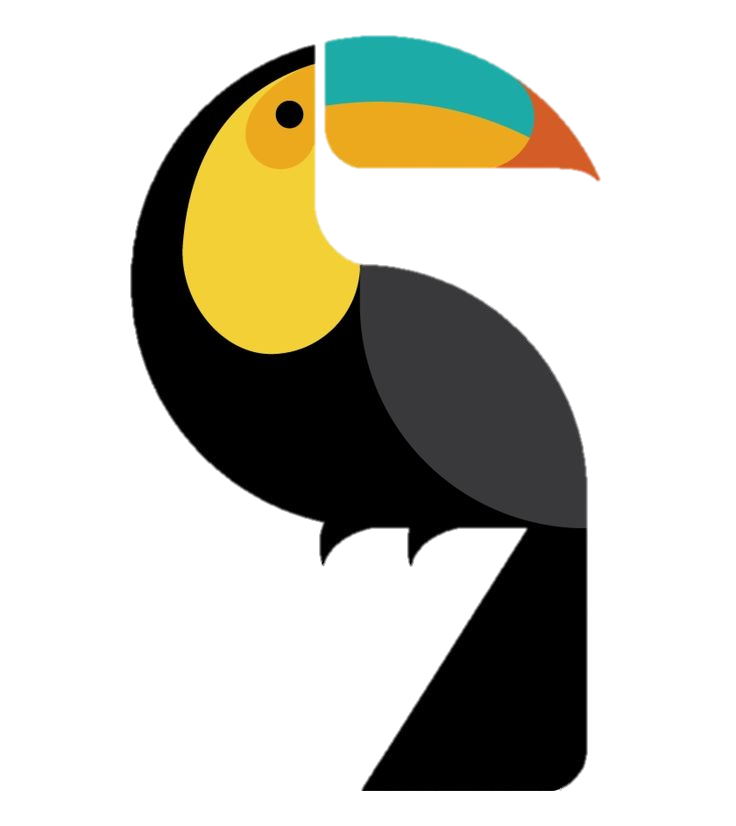 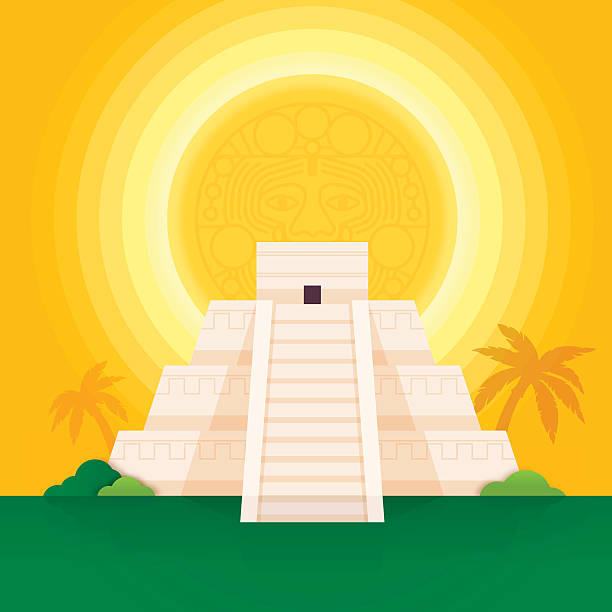 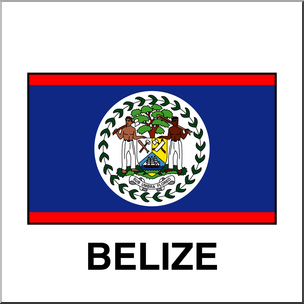 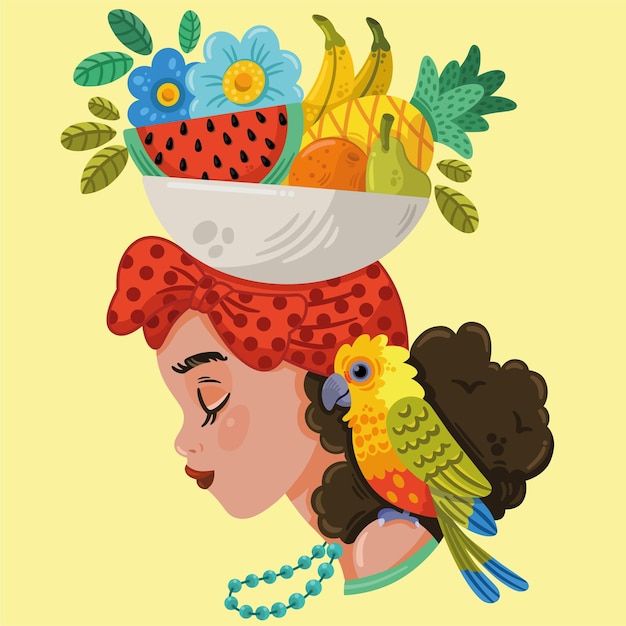 Sample Footer Text
11/6/2023
22
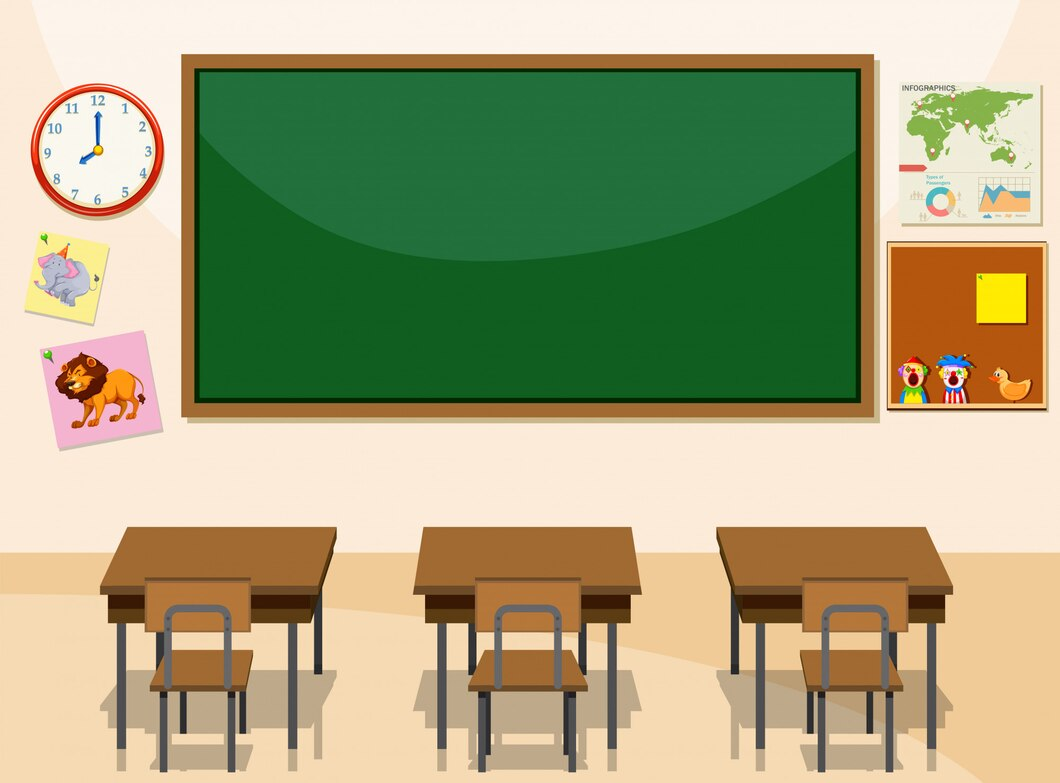 Los Estados Unidos (E.E.U.U)
=
United States (USA)
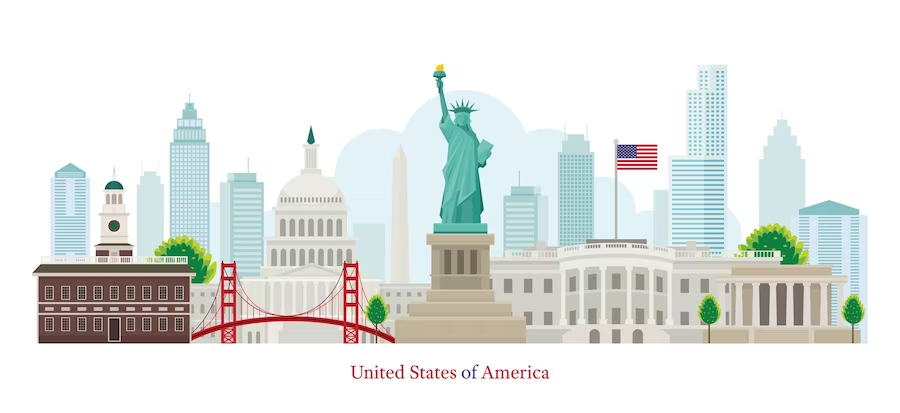 Estadounidense or Americano/a = American
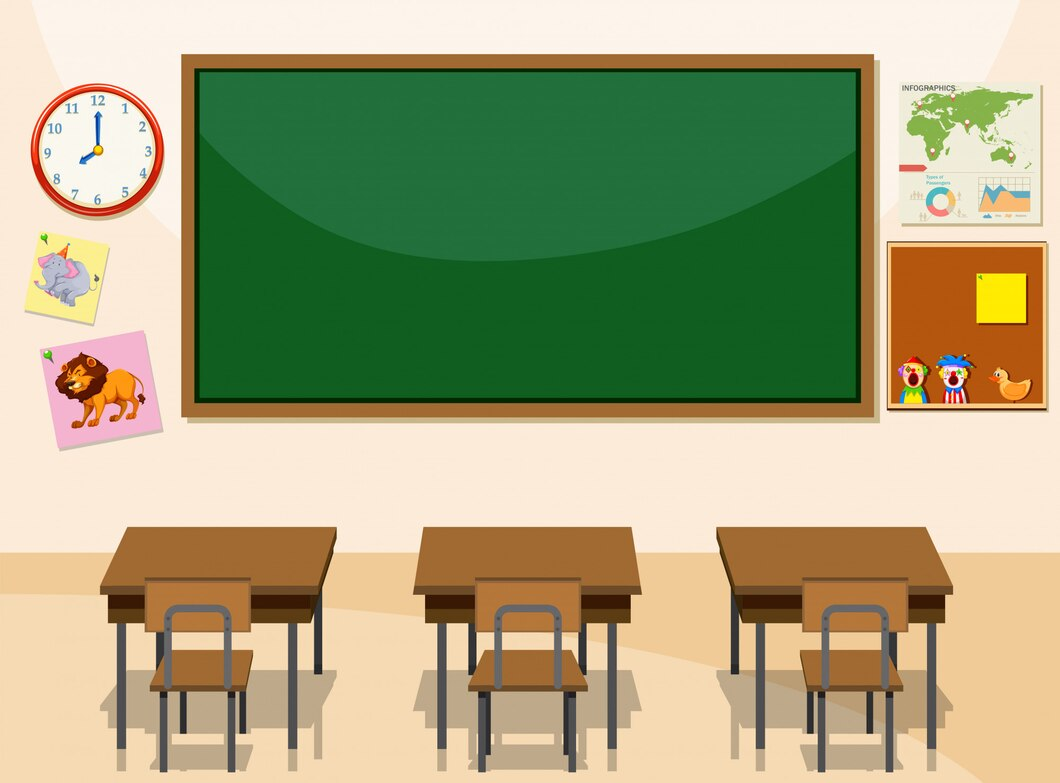 Costa Rica
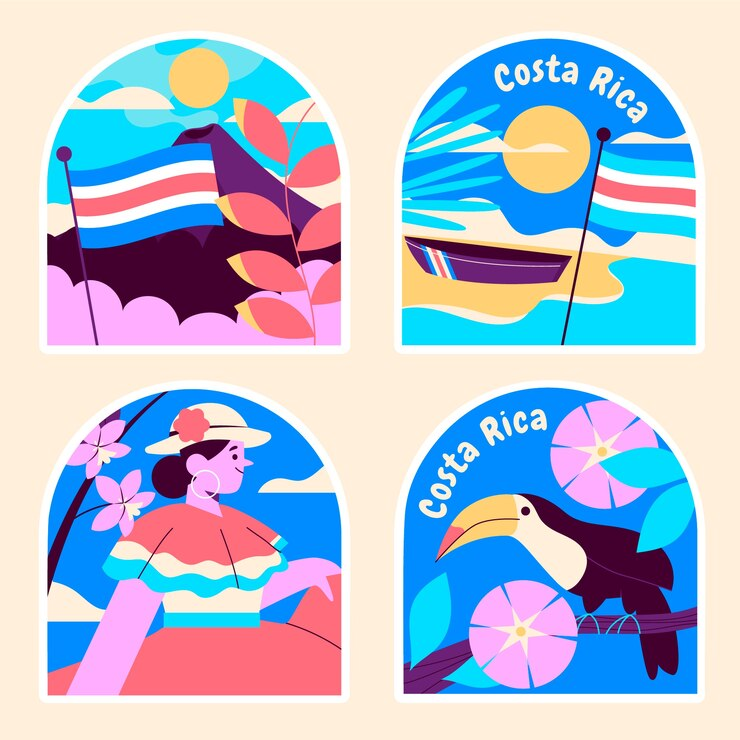 Costarriqueño/a
=
Costa Rican
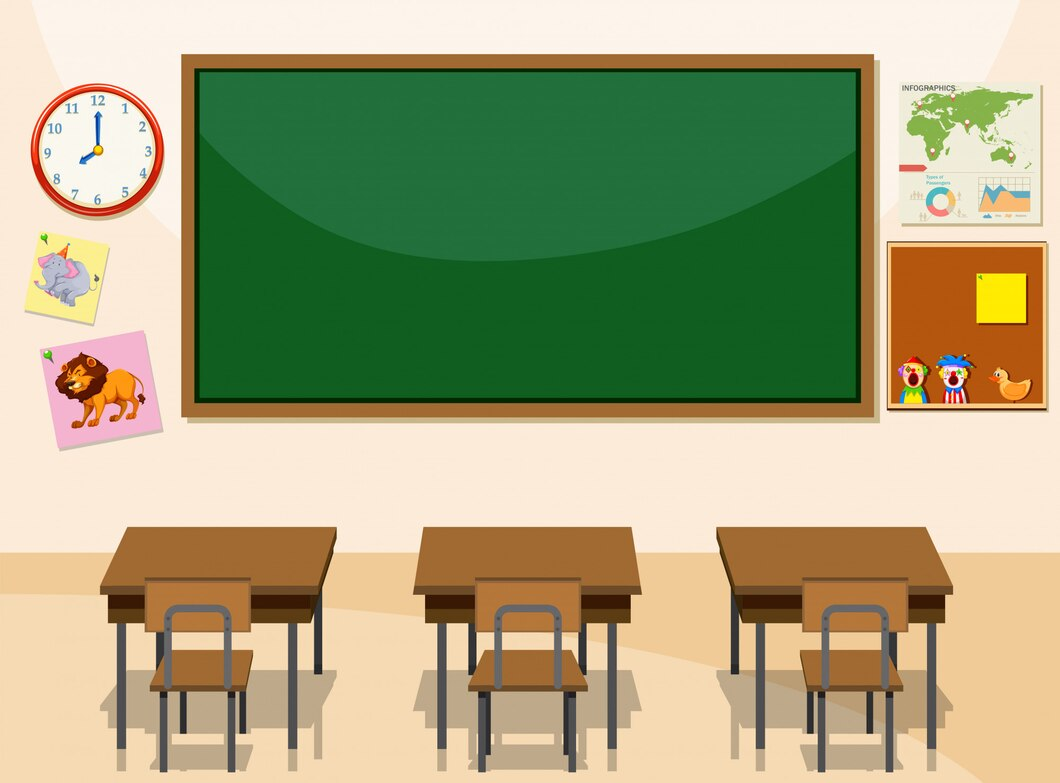 Puerto Rico
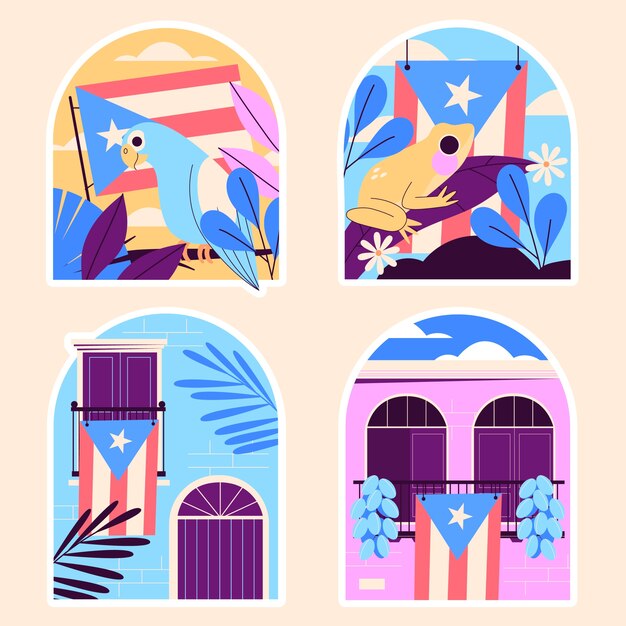 Puertorriqueño/a
=
Puerto Rican
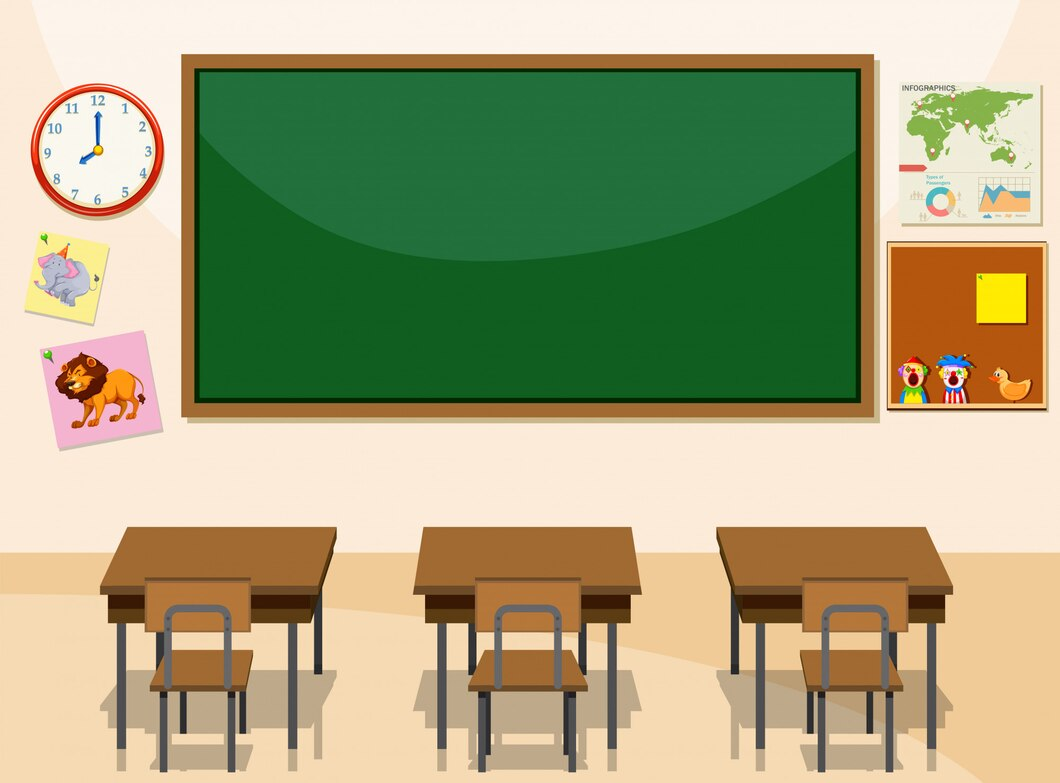 Guatemala
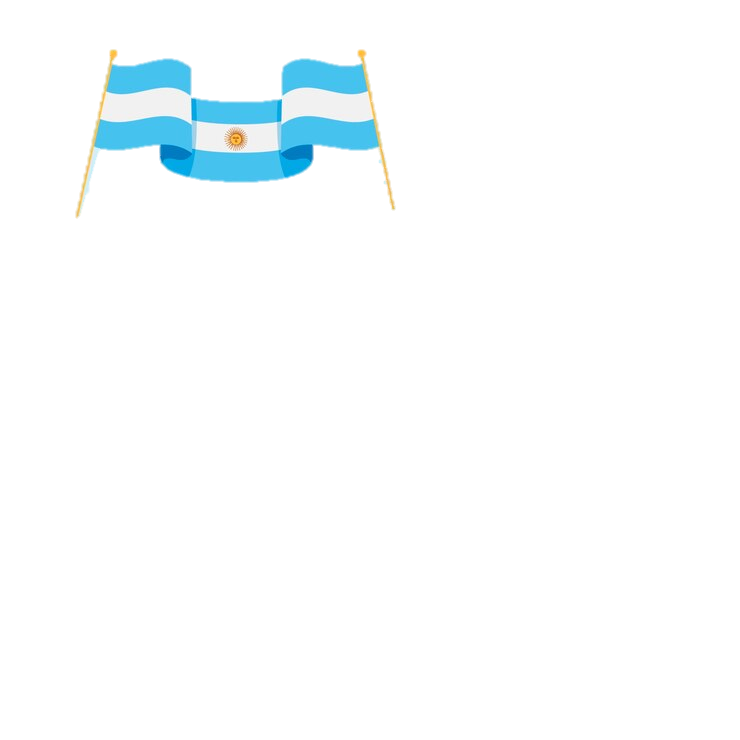 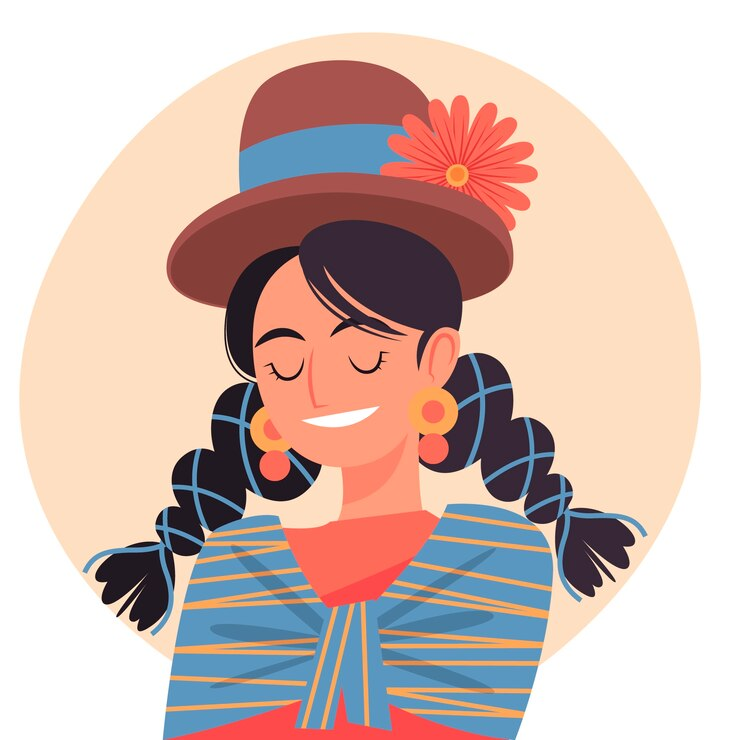 Guatemalteco/a
=
Guatemalan
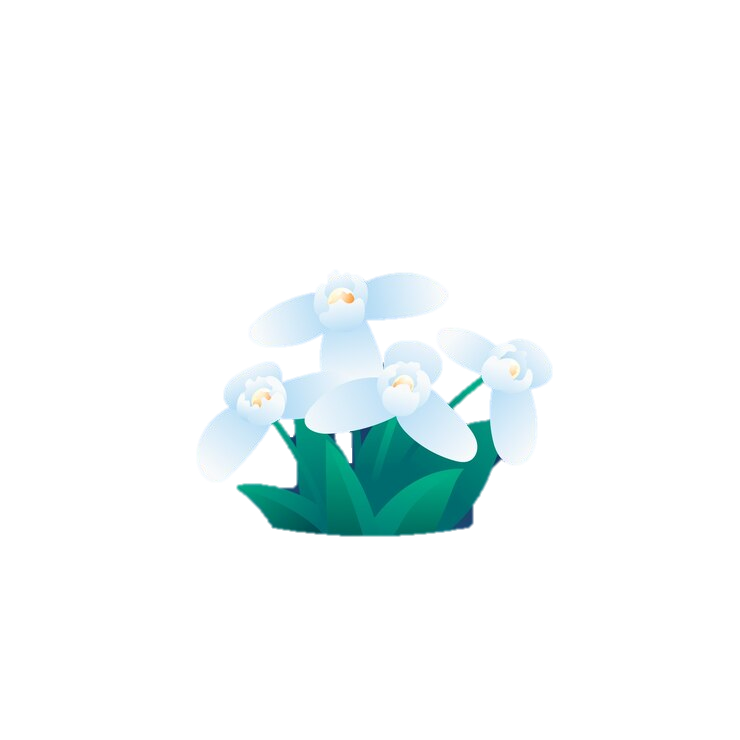 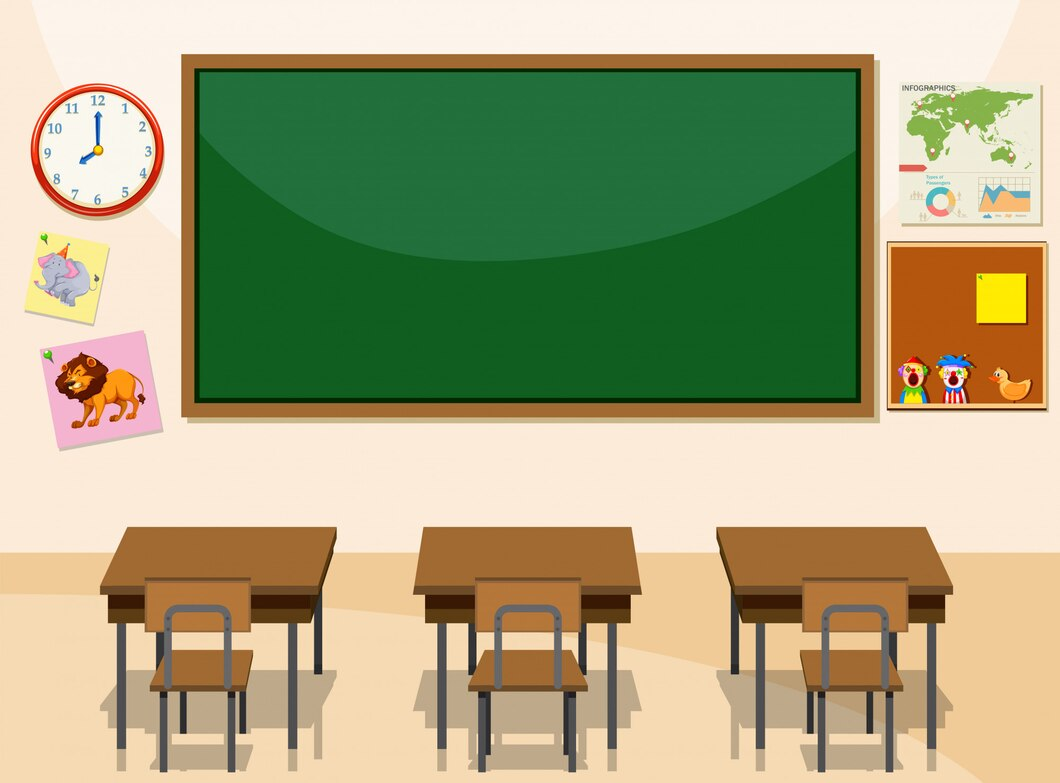 Nicaragua
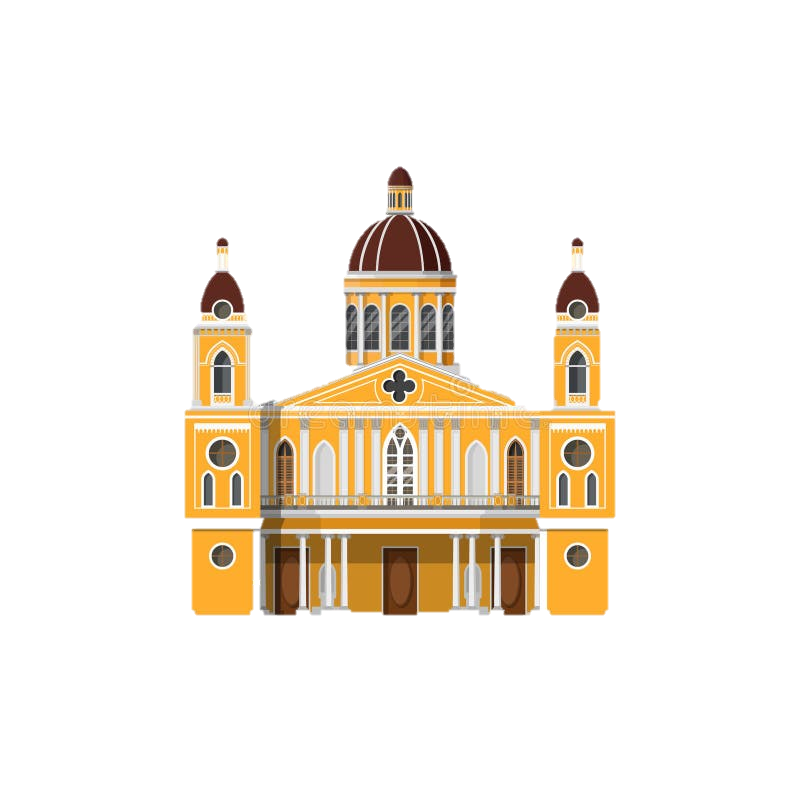 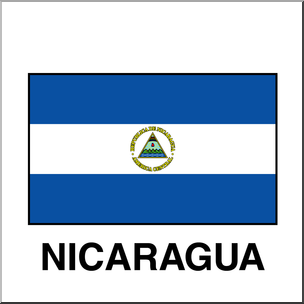 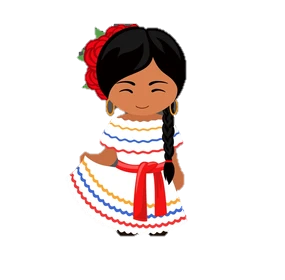 Nicaragüense
=
Nicaraguan
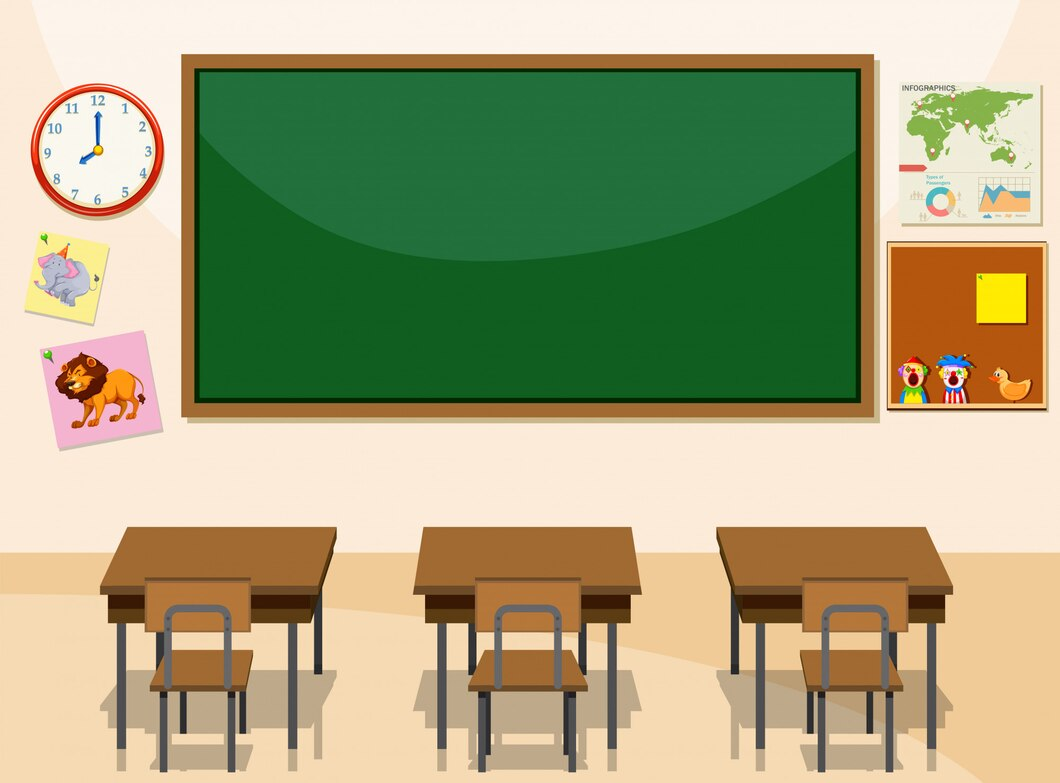 Cuba
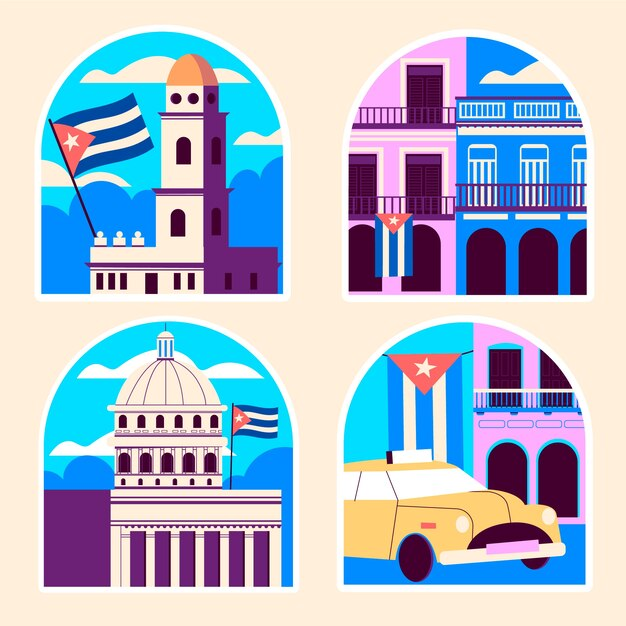 Cubano/a
=
Cuban
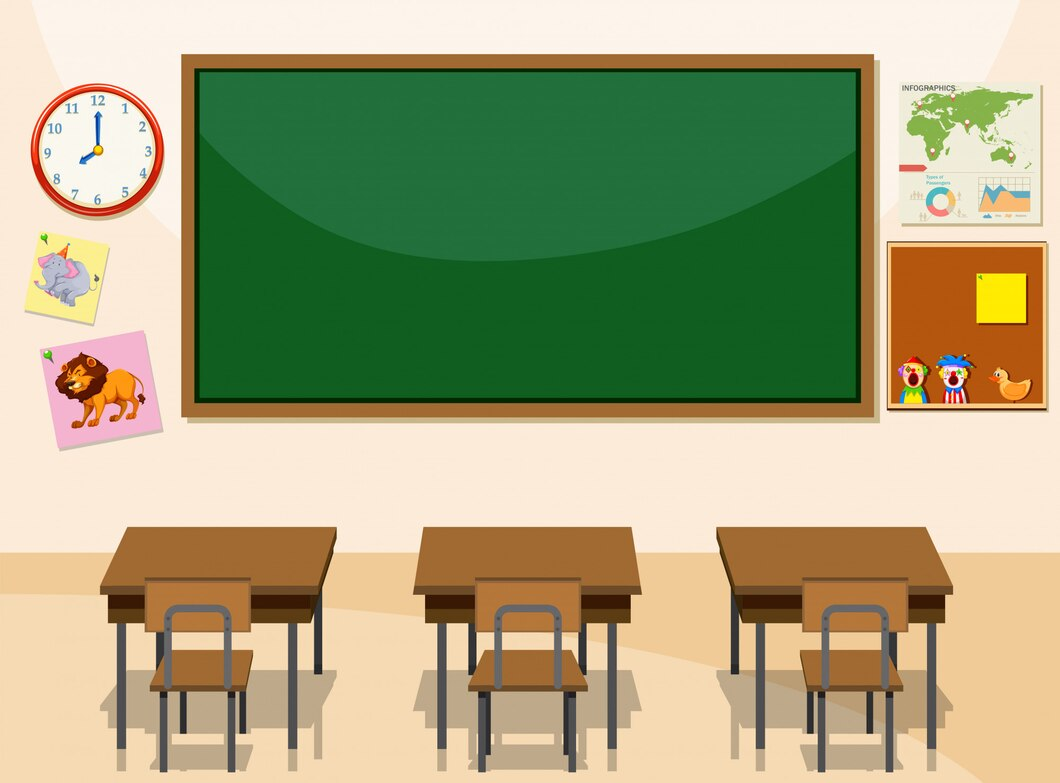 El Salvador
Salvadoreño/a = Salvadorean
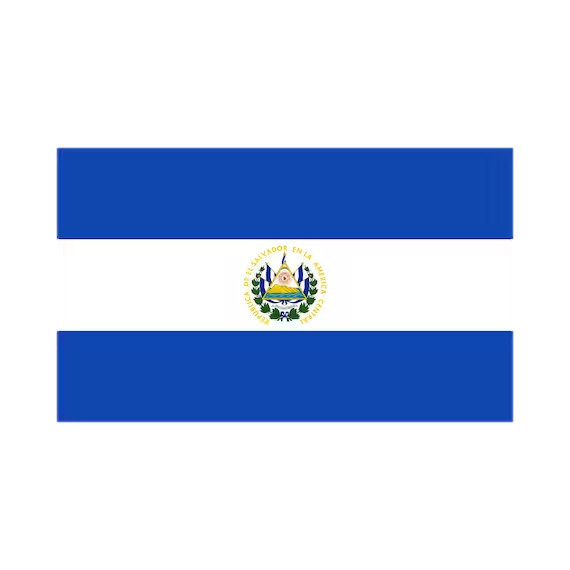 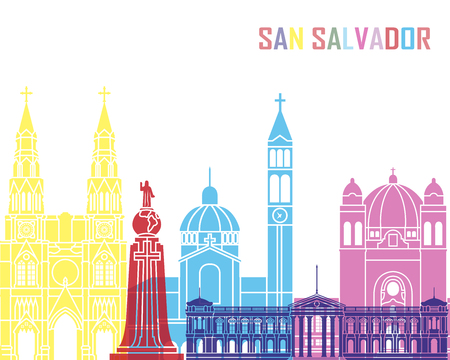 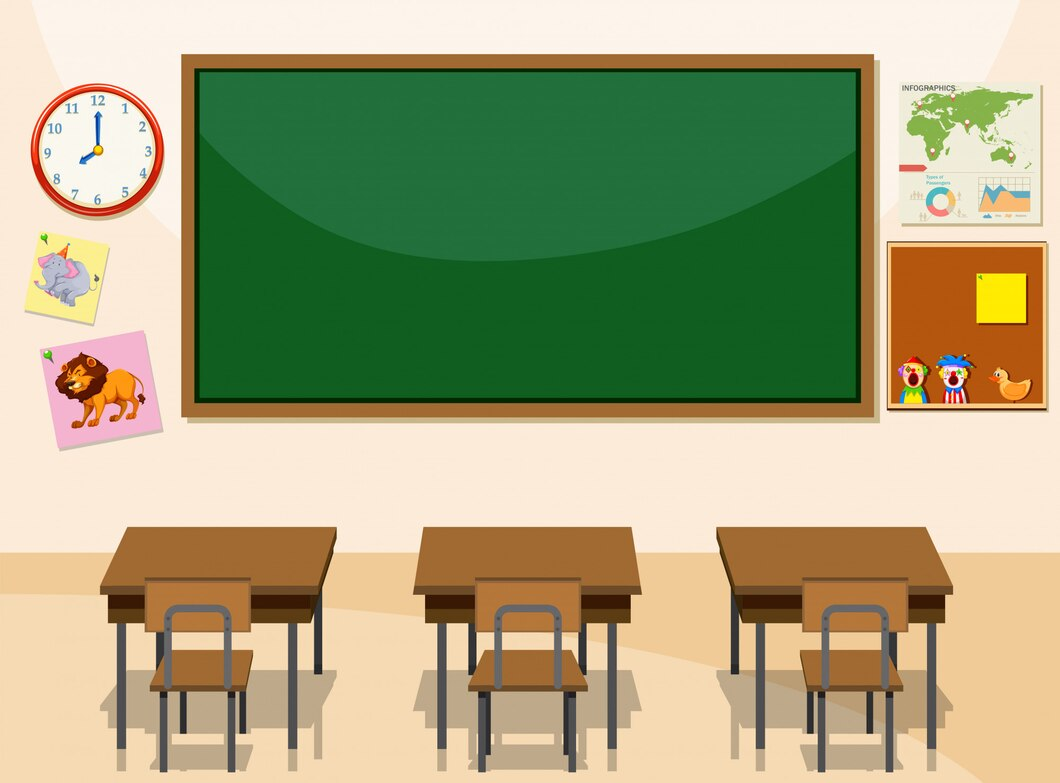 La República Dominicana
=
Dominican Republic
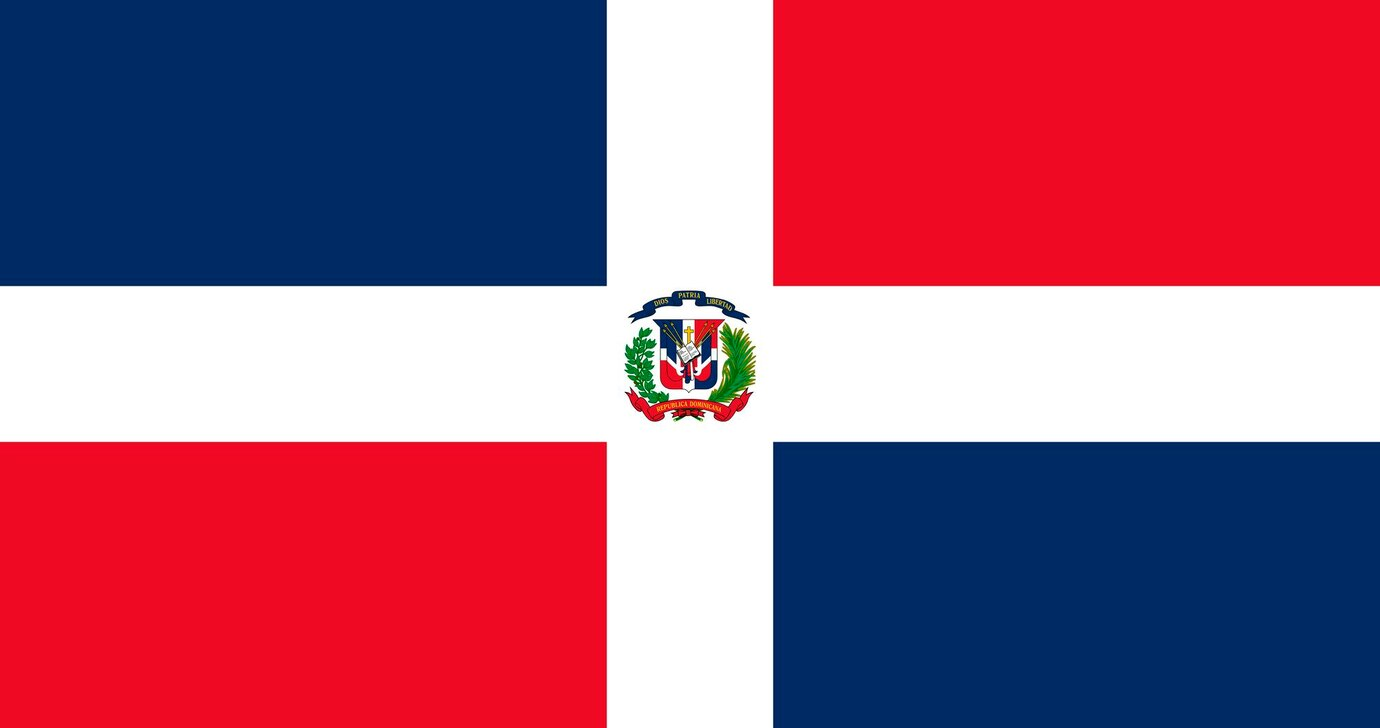 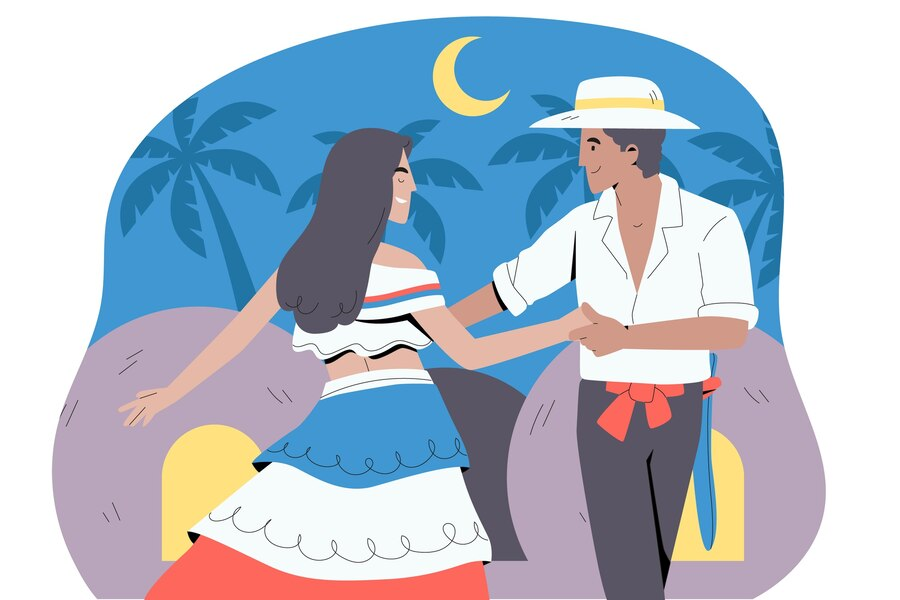 Dominicano/a
=
Dominican
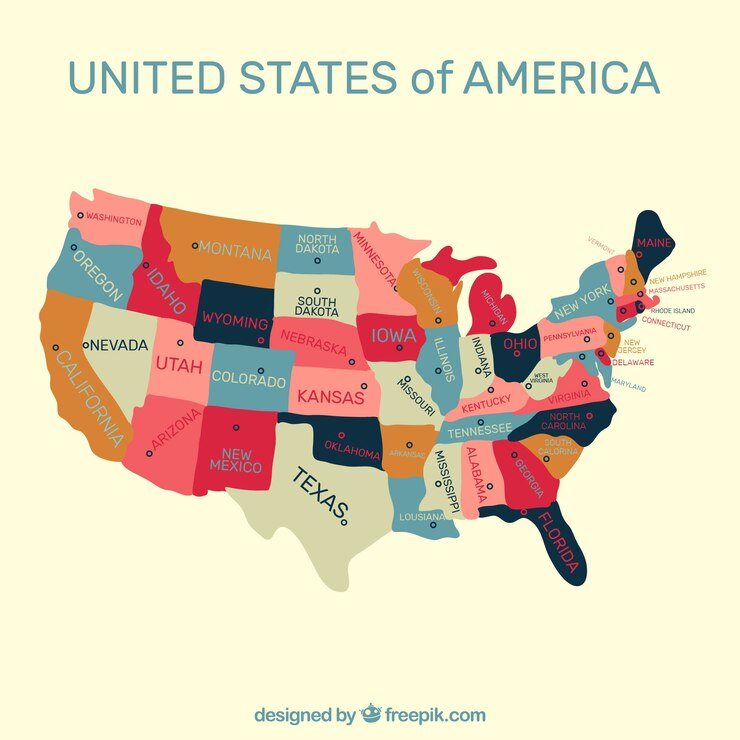 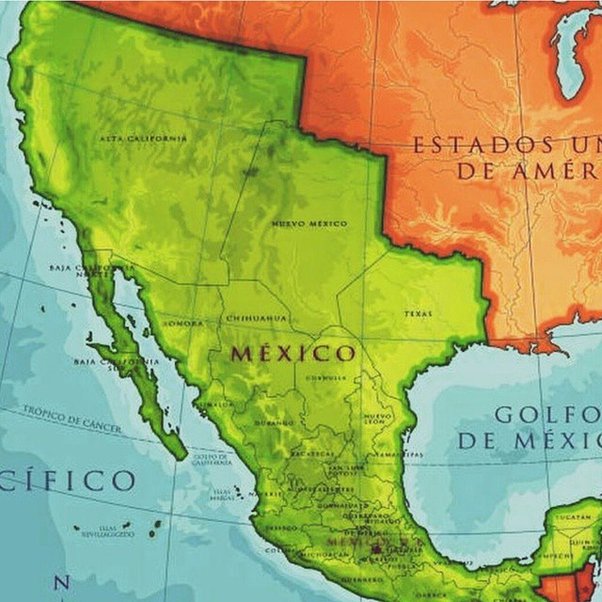 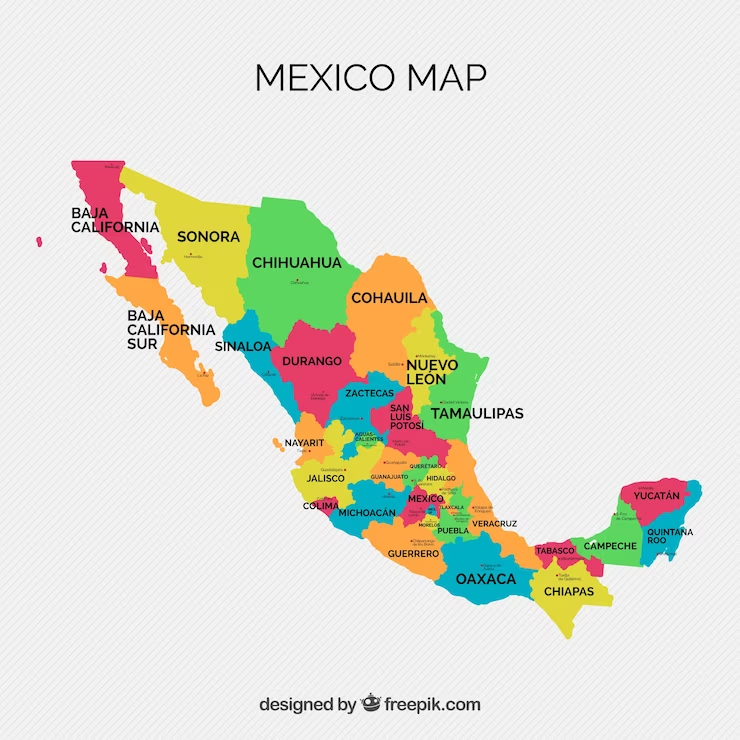